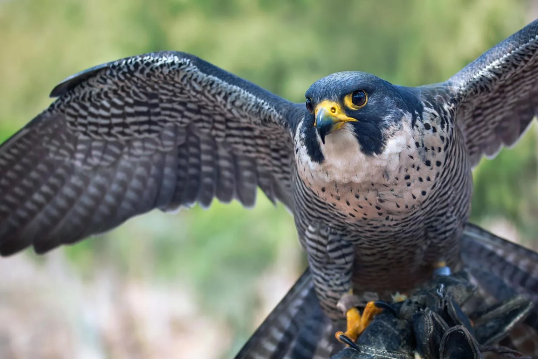 PREDMETNI PROFESOR:
 Dr Slavko Vesković
KISS EMU | 410/418
C O K O
Dr Života Đorđević
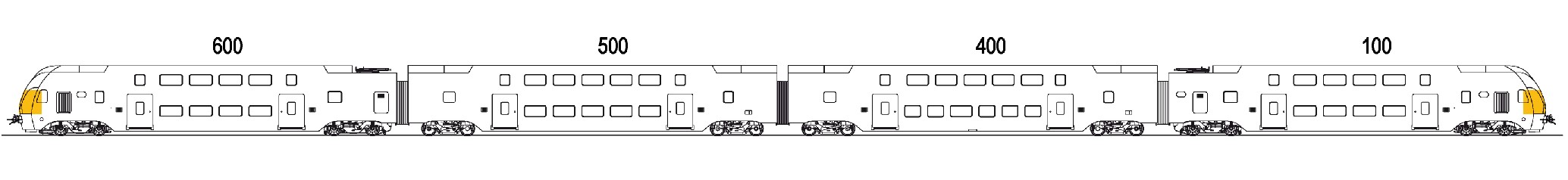 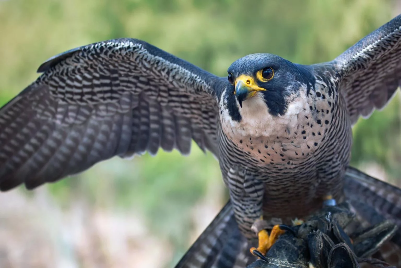 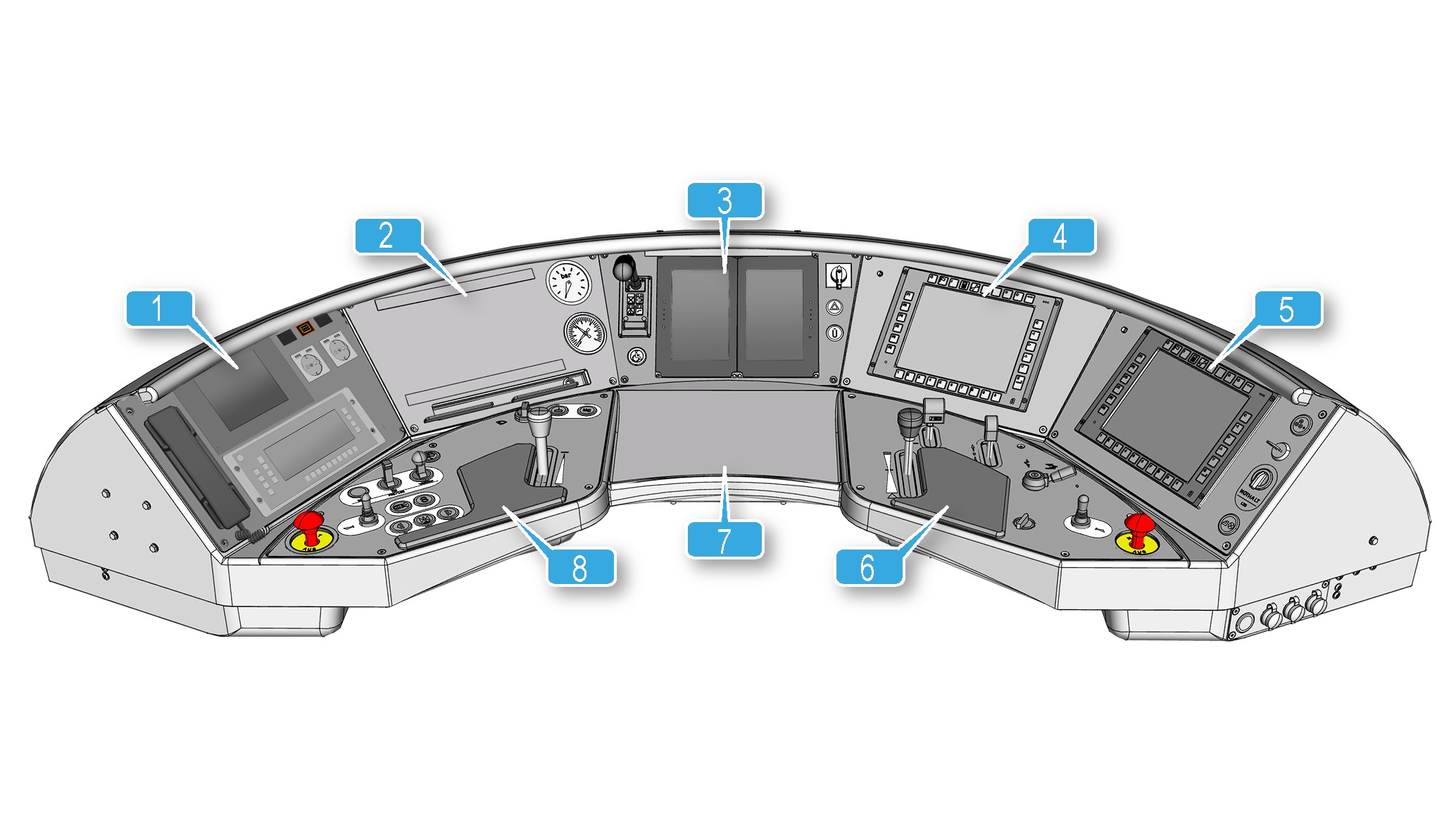 Komandni pult mašinovođe
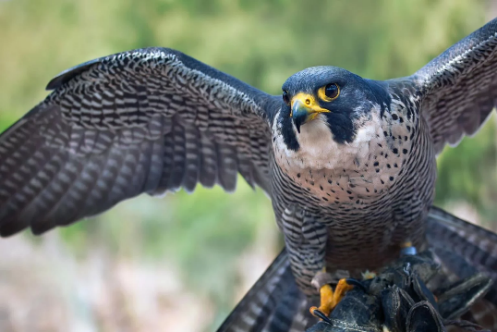 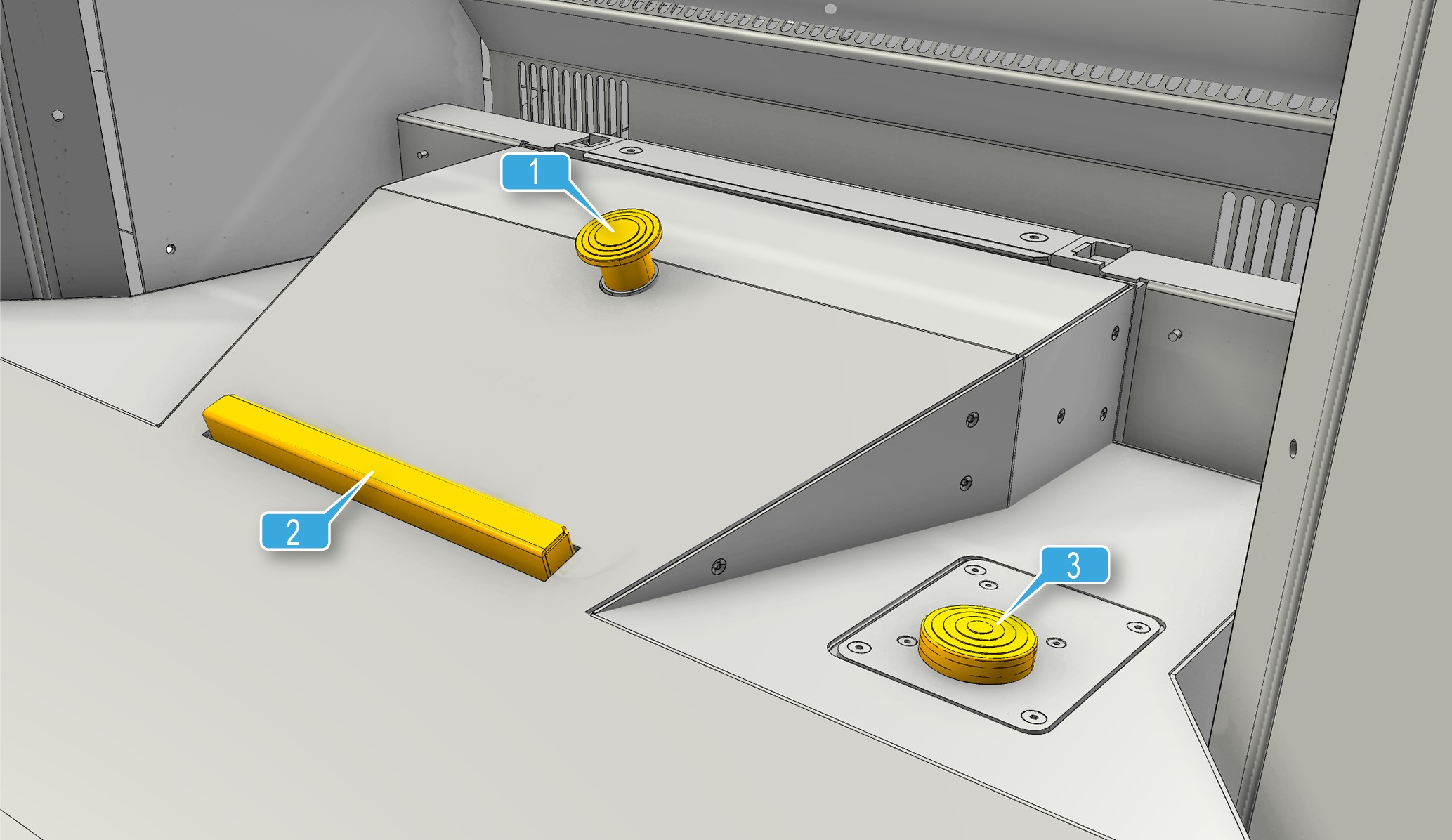 Pult za noge u upravljačnici
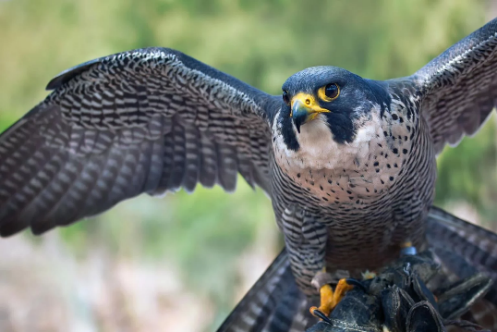 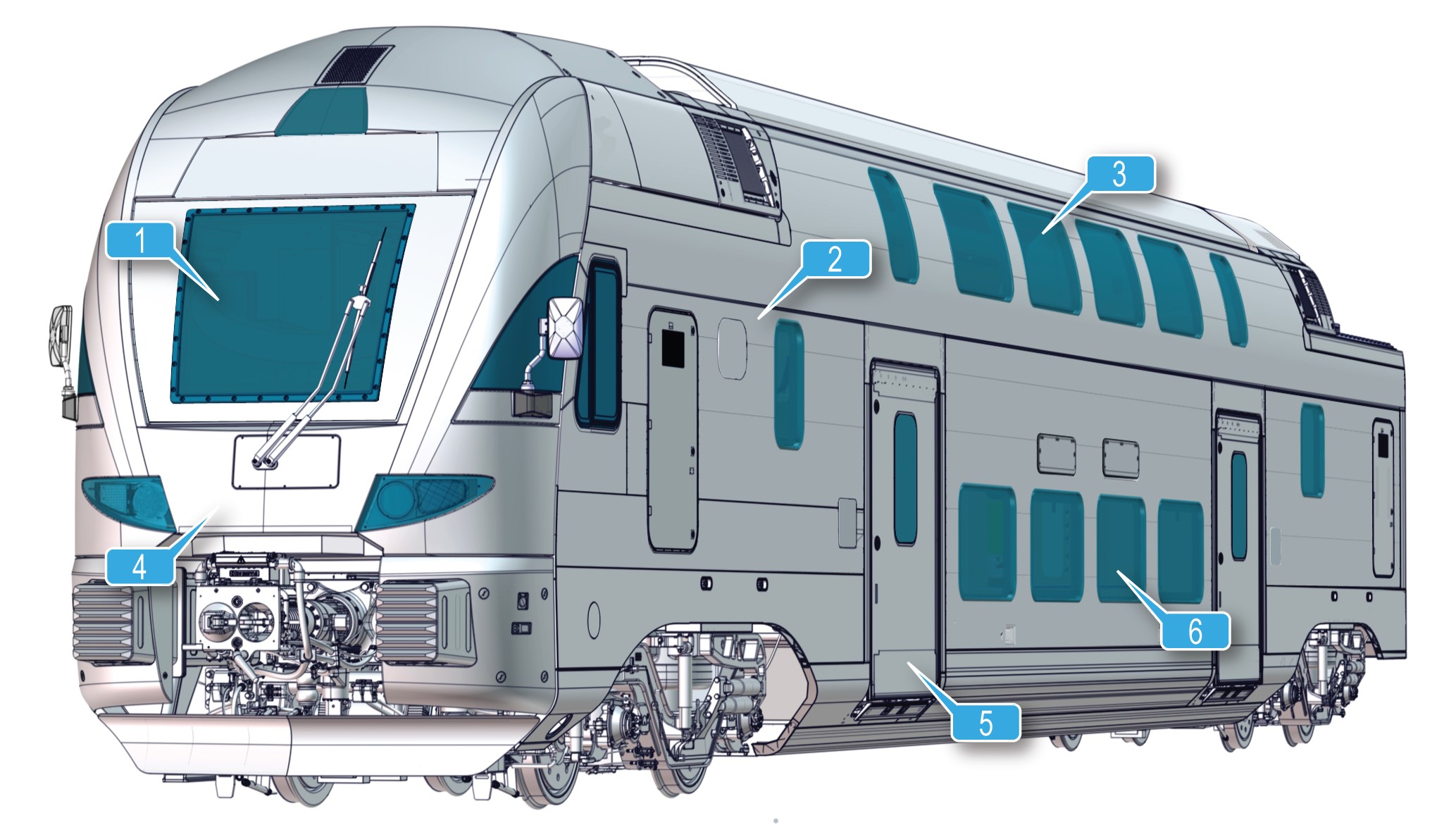 Struktura kolskog sanduka
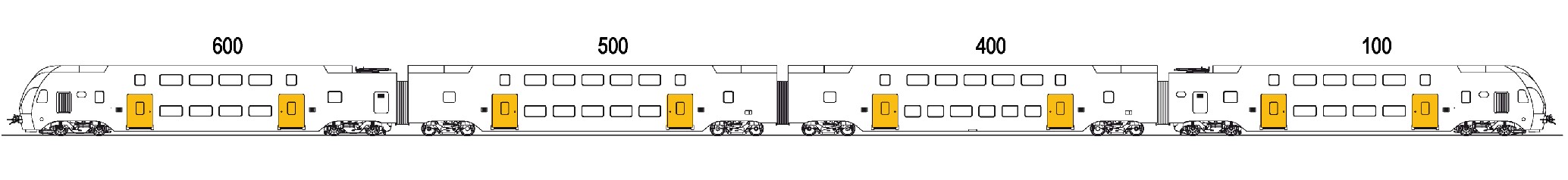 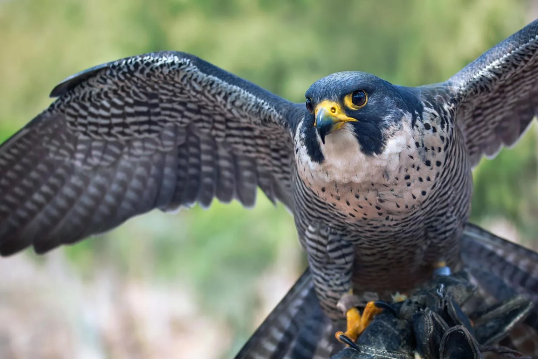 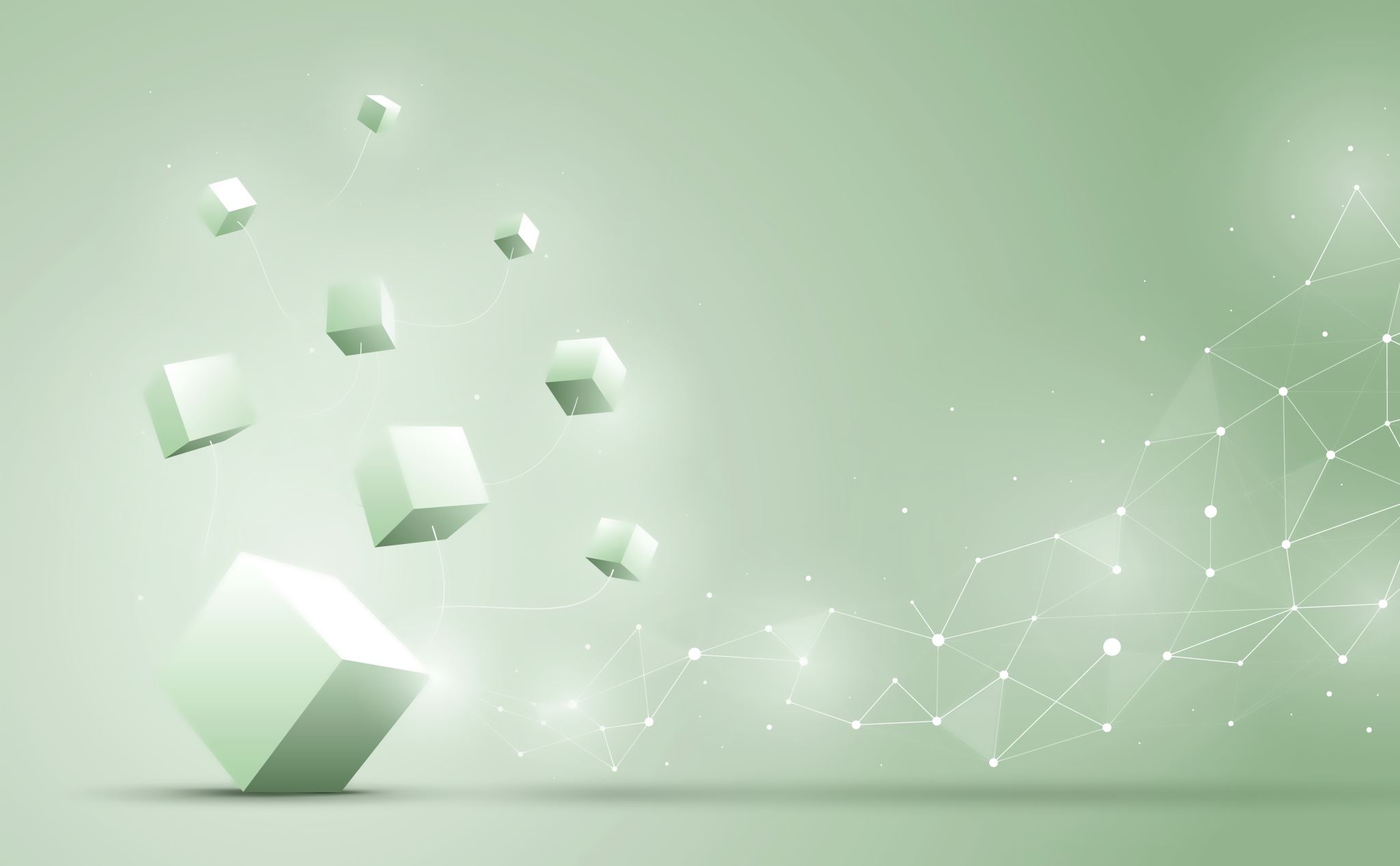 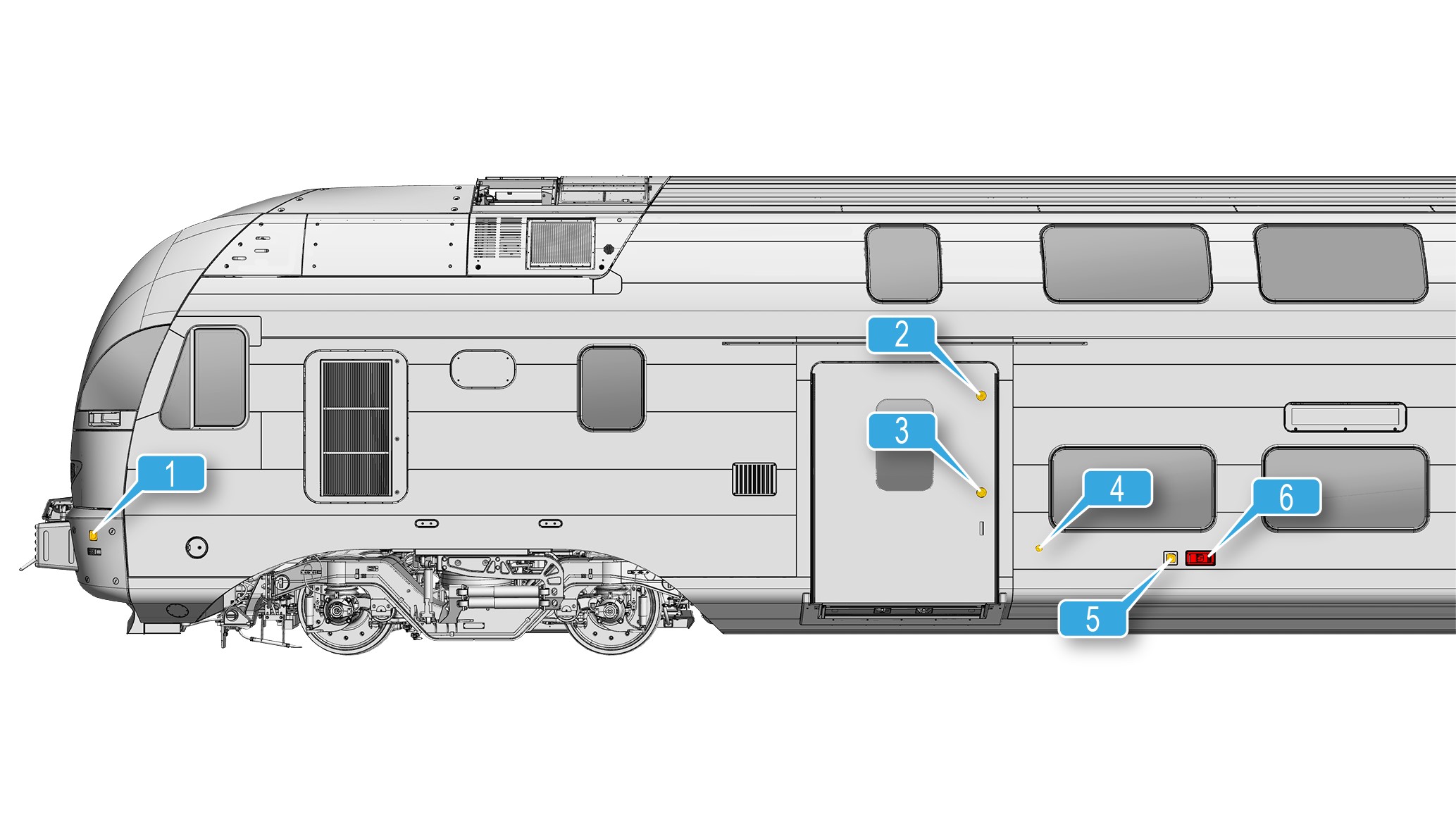 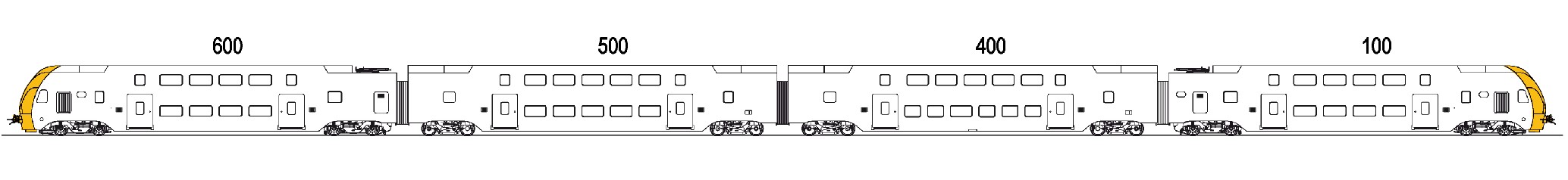 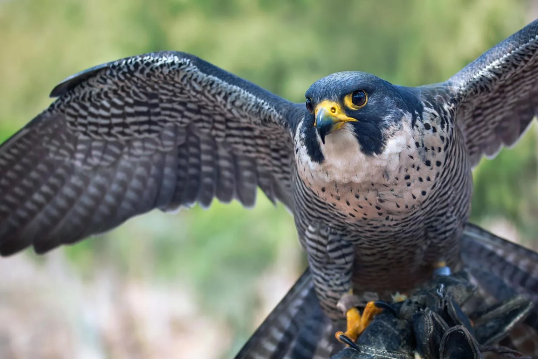 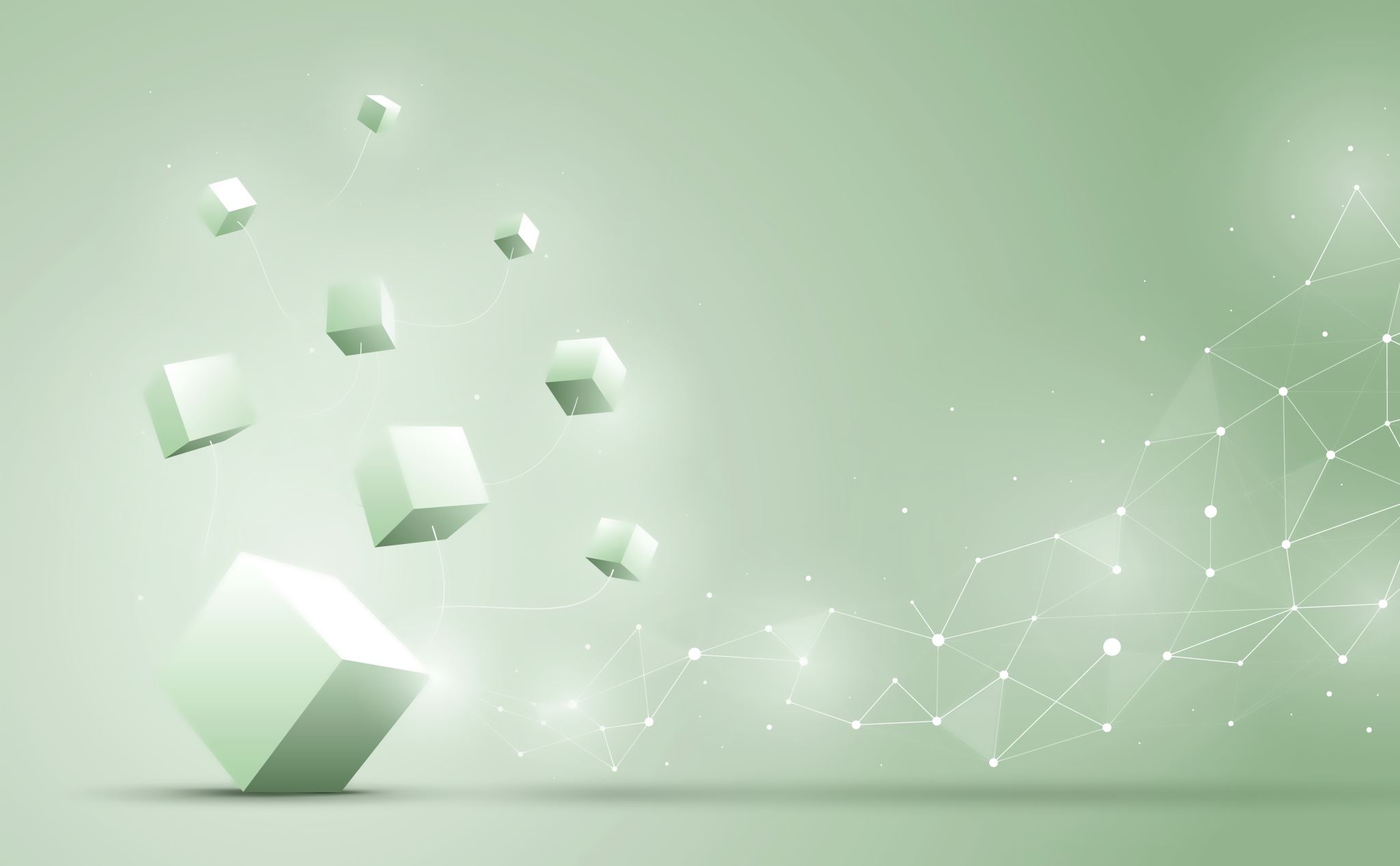 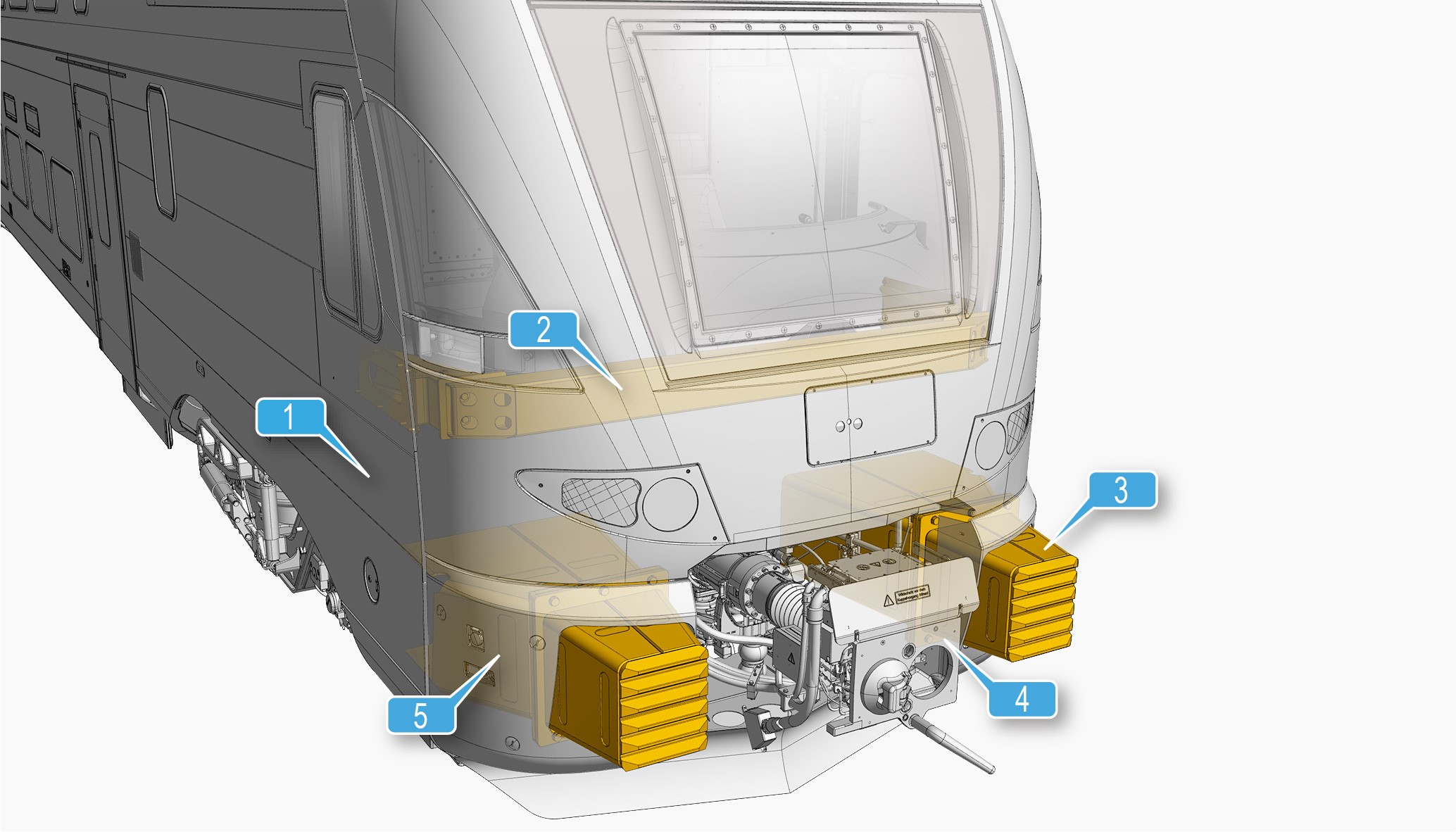 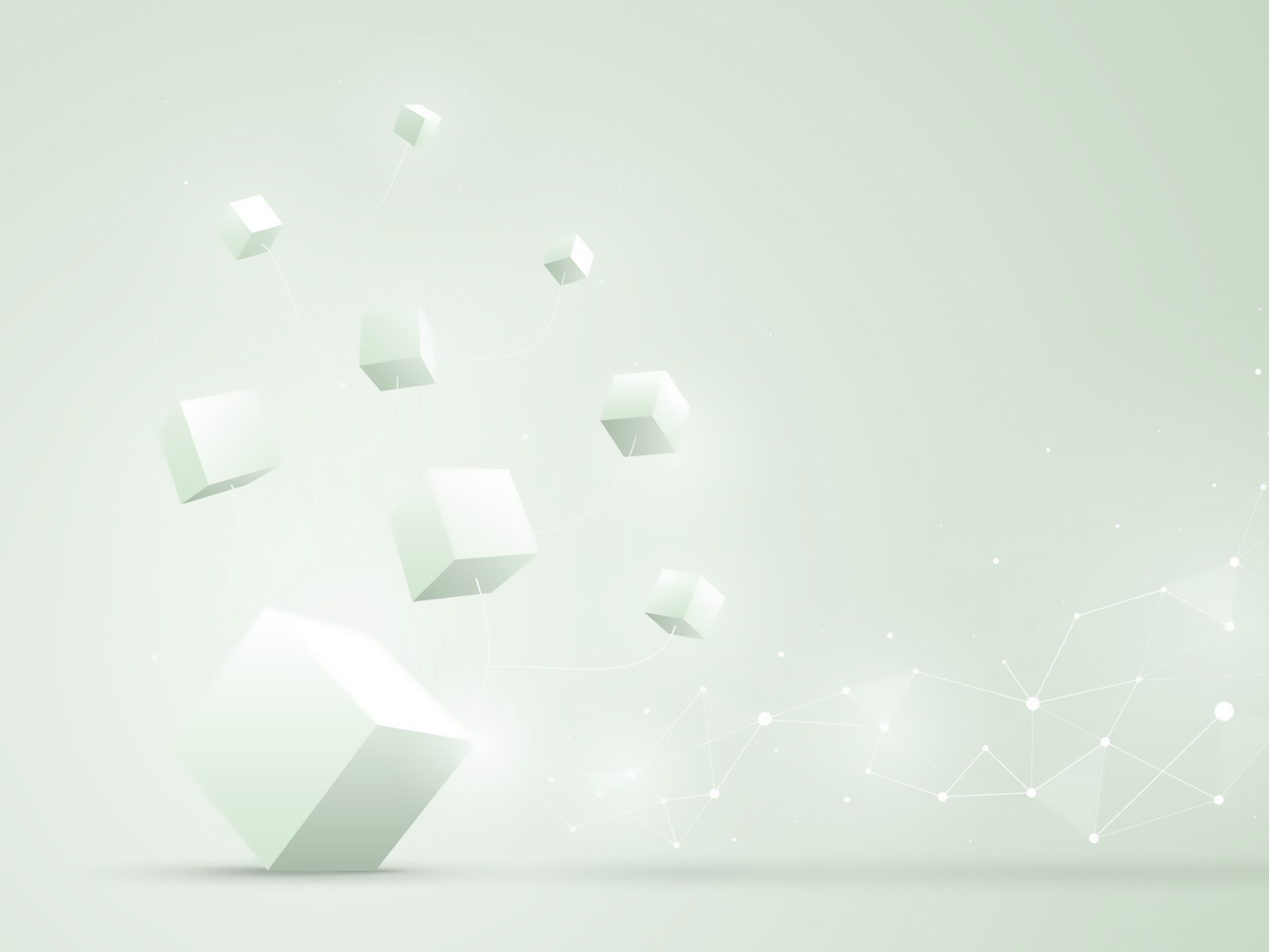 Sudari pri brzini većoj od 40 km/h
U prostoru za sedenje nema dovoljno mesta da se osigura bezbednost mašinovođe
Mašinovođa mora da se evakuiše u zaštićeno područje iza   zadnjeg zida upravljačnice(vrata sa panik bravom ).
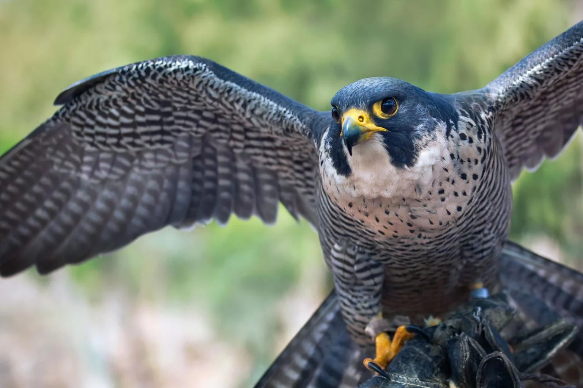 ►
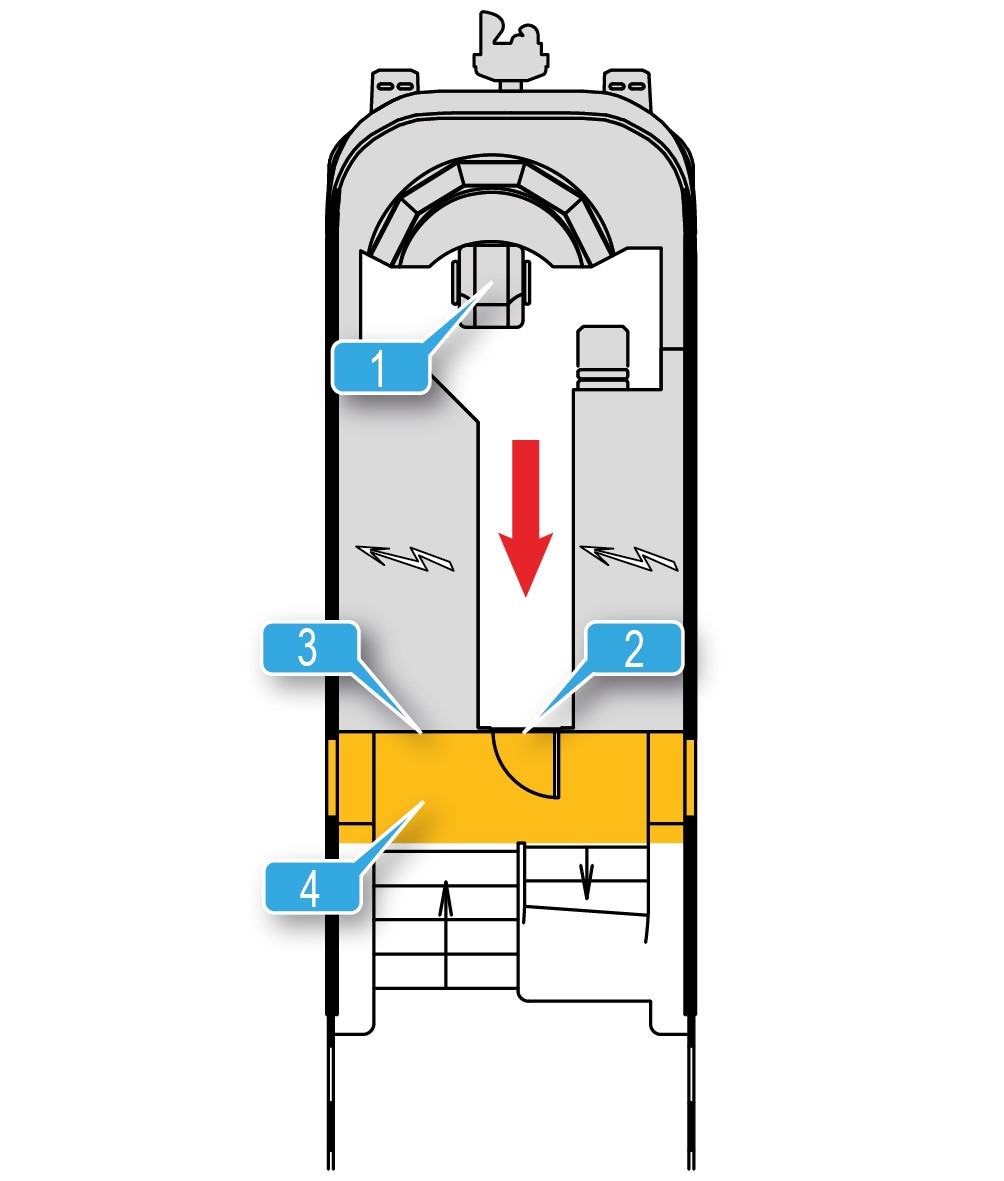 1. Sedište mašinovođe
2. Vrata sa panik bravom
3. Zadnji zid pravljačnice
4. Prostor za preživljavanje
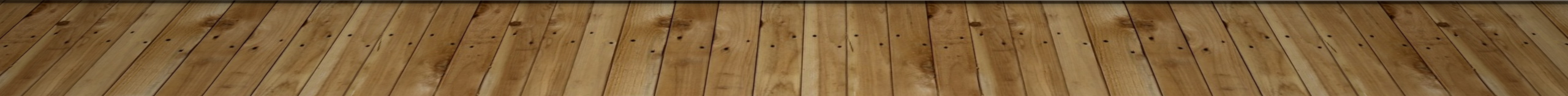 Oprema toaleta
U vozilu je ugrađeno 5 toaleta. Kod standardnih toaleta razlikuju se muški i ženski toalet. Varijanta „Universal“ u srednjem vagonu 400 opremljena je za osobe sa invaliditetom.
Vrata su opremljena kvakom na vratima i bravom koja sa spoljašnje strane pokazuje da li je toalet slobodan ili zauzet. Pored toga, u prostoru za putnike se uključuje znak za zauzeti toalet.
Vrata se mogu mehanički otvoriti sa spoljašnje strane pomoću četvrtastog ključa.
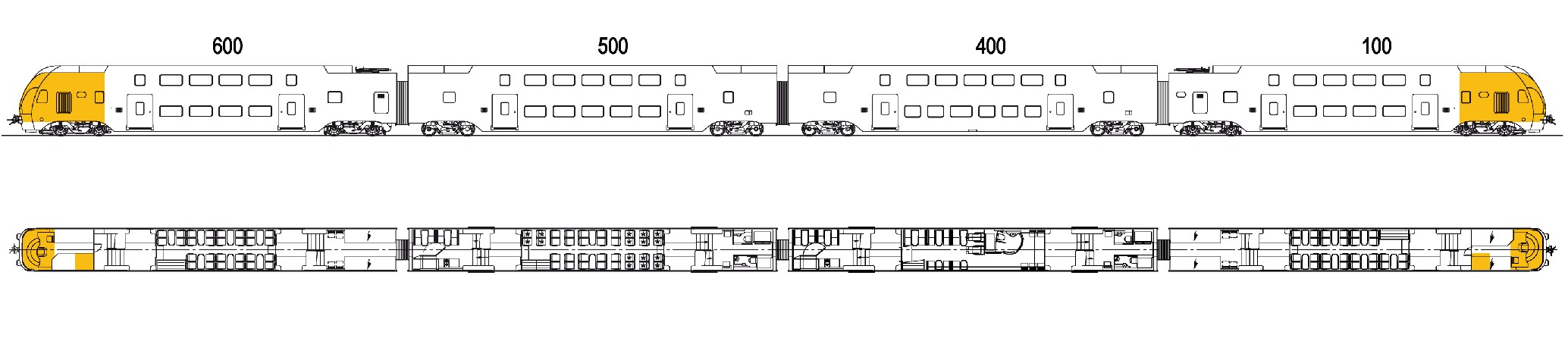 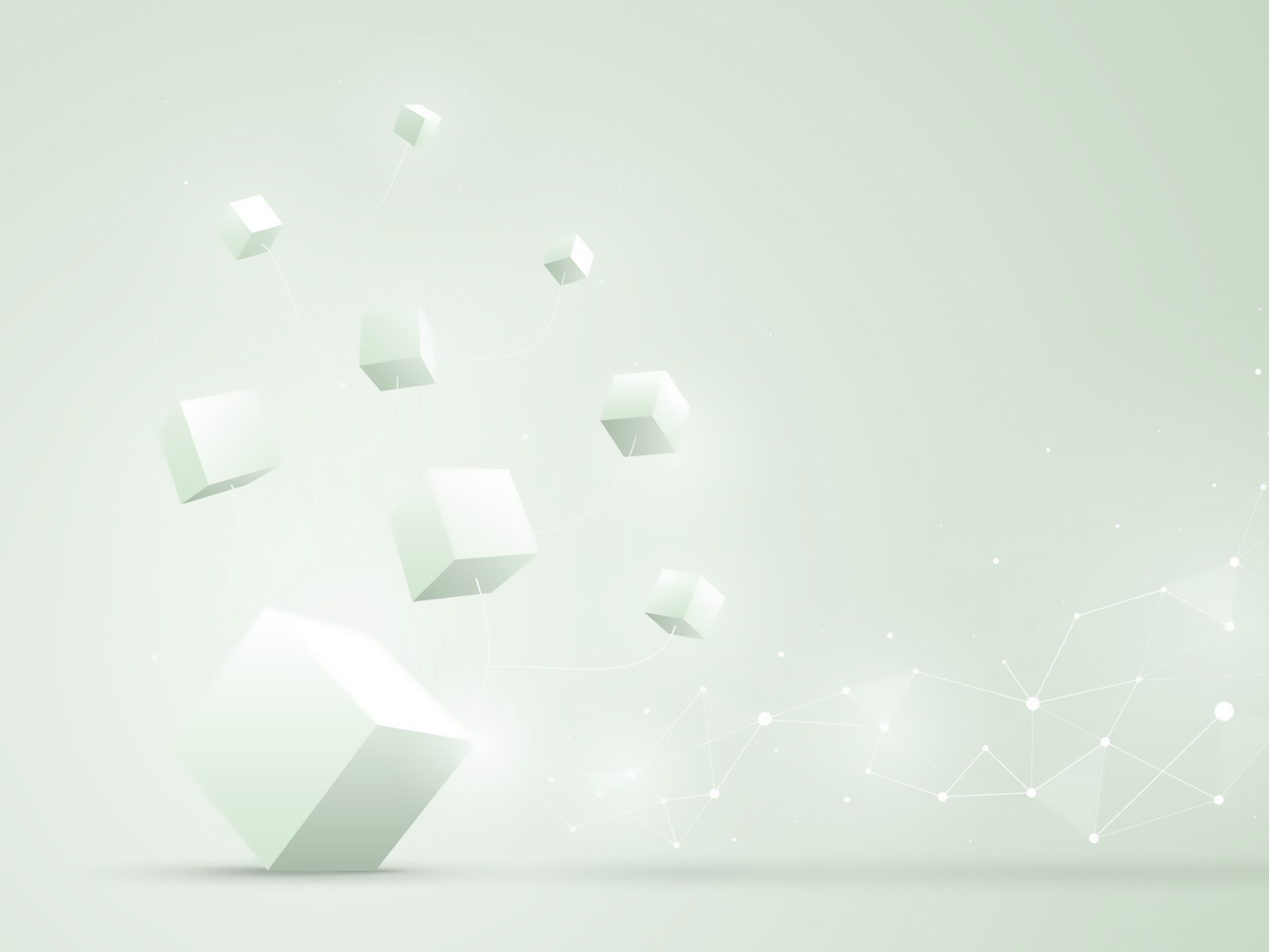 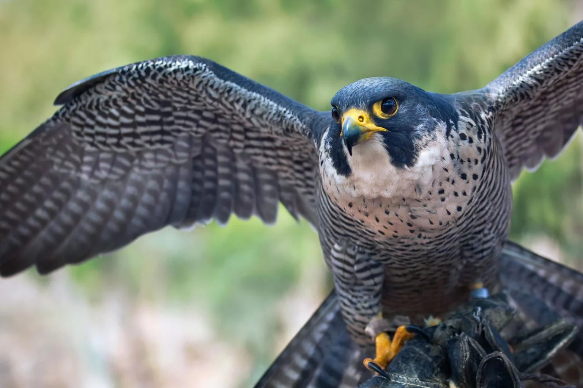 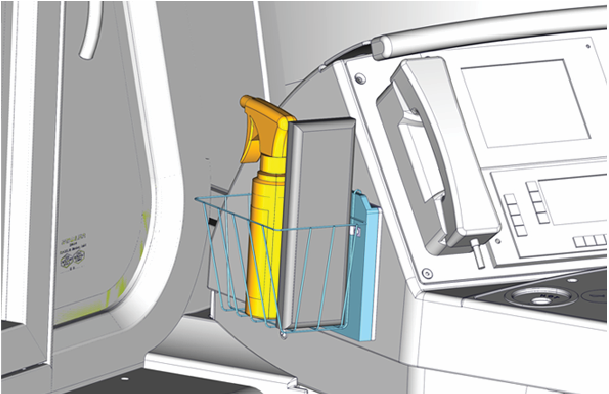 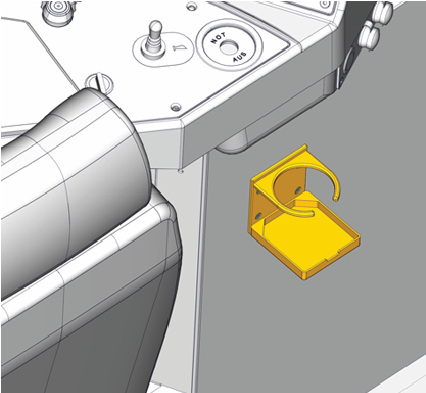 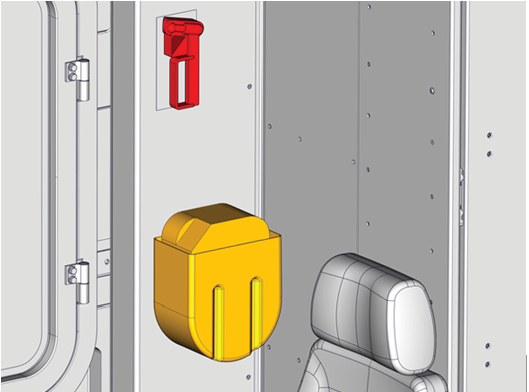 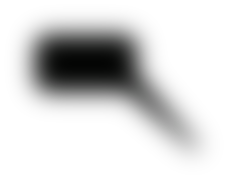 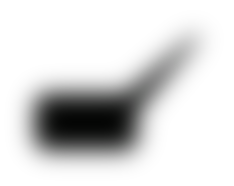 3
1
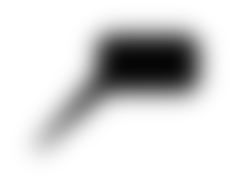 2
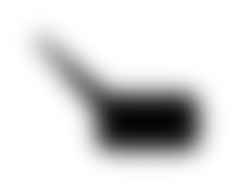 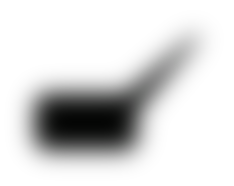 4
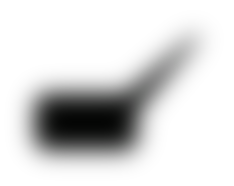 6
5
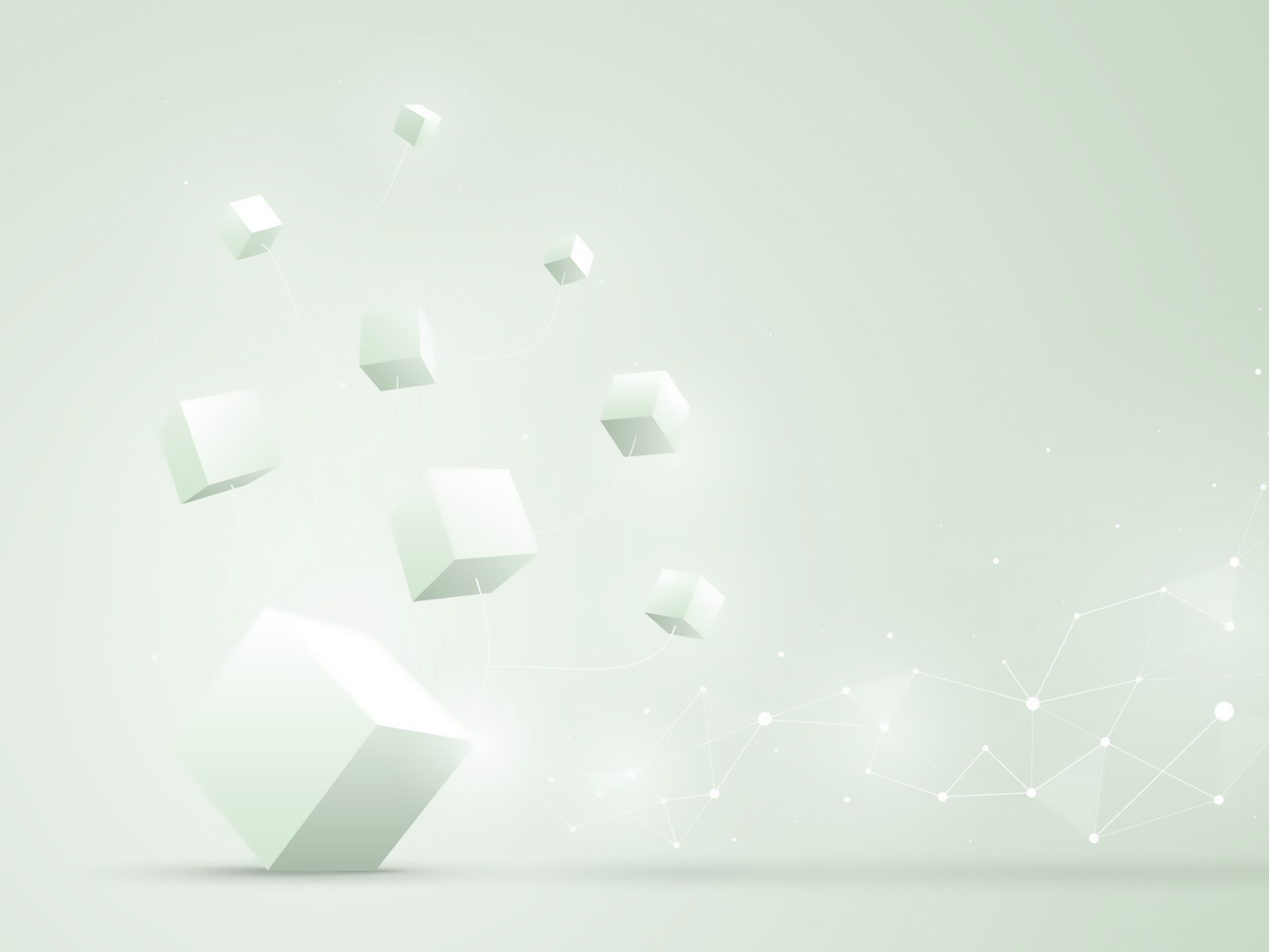 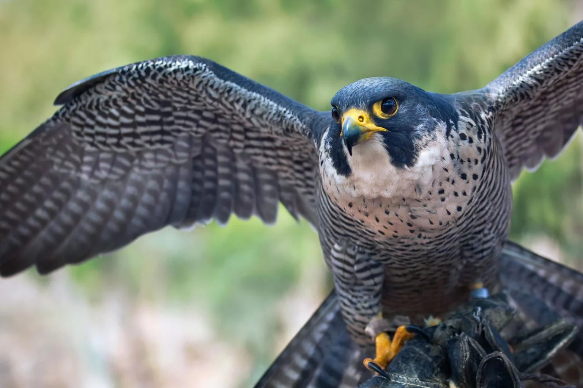 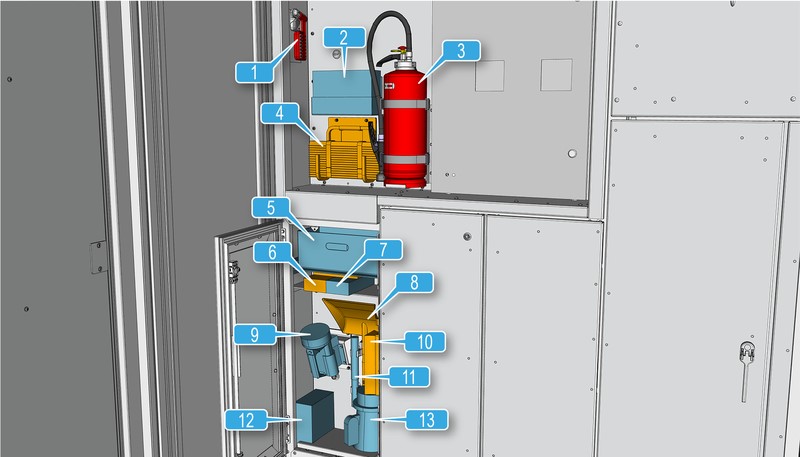 UNUTRAŠNJOST VOZA  I IZGLED VRATA IZNUTRA I SPOLJA
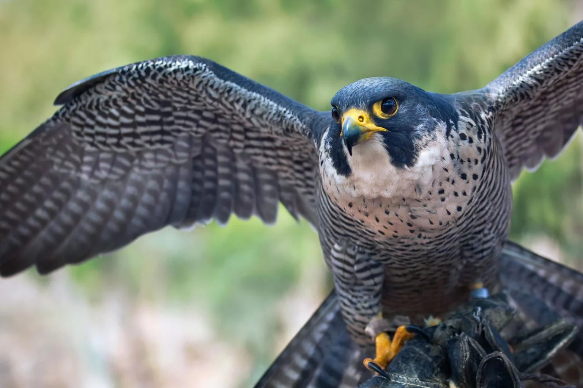 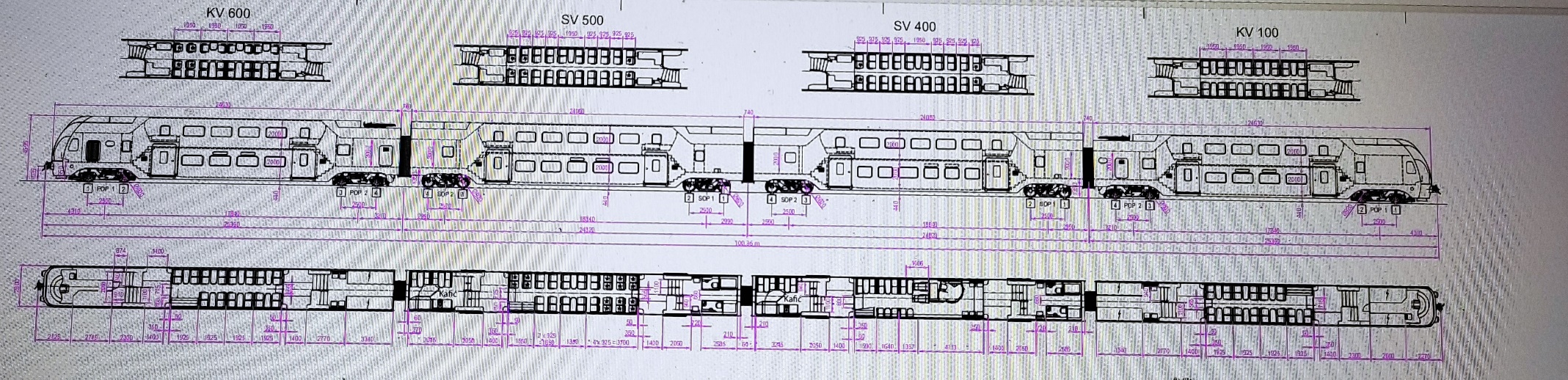 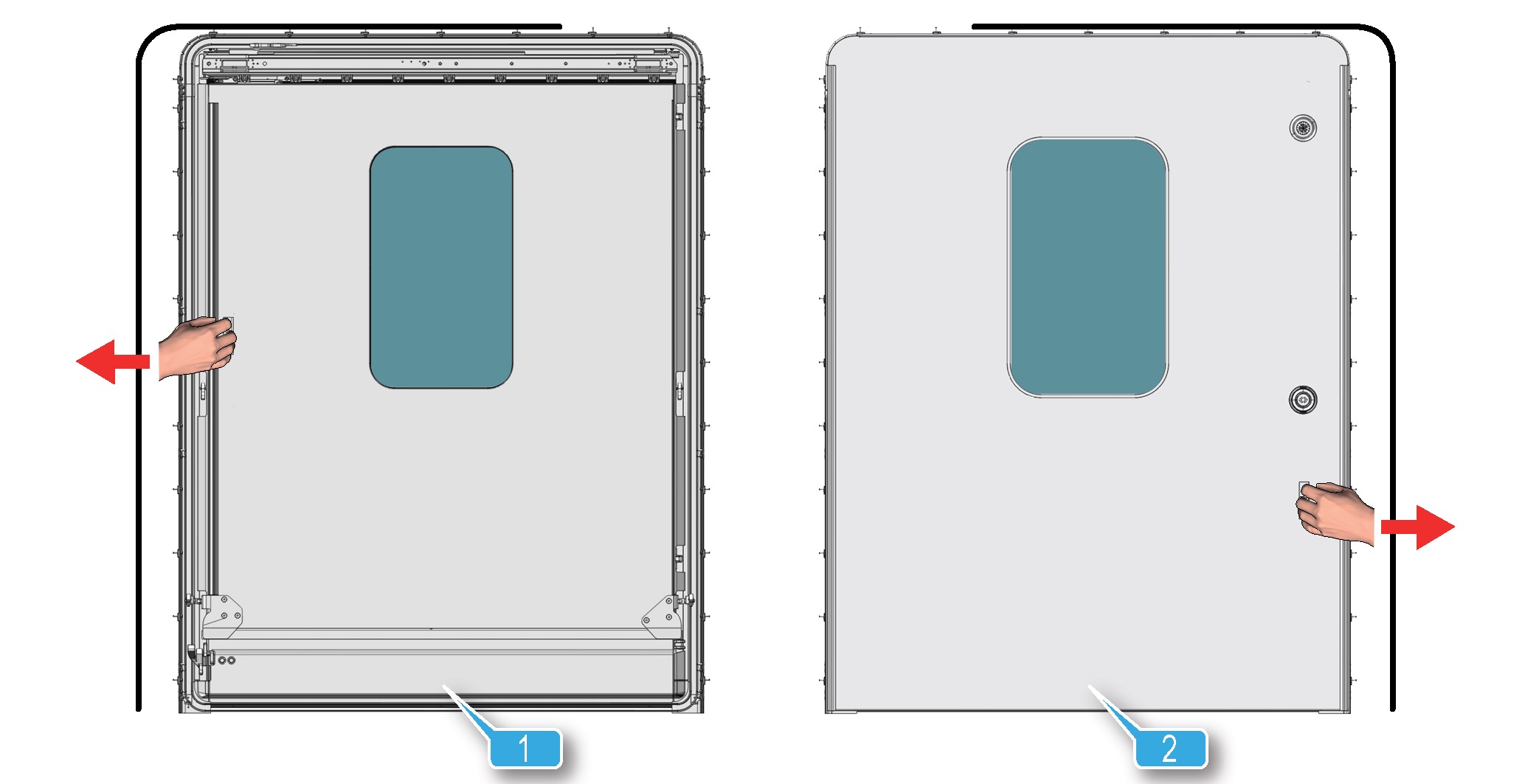 Prelaznica omogućava putniku da bezbedno i udobno pređe iz jednog vagona u drugi.
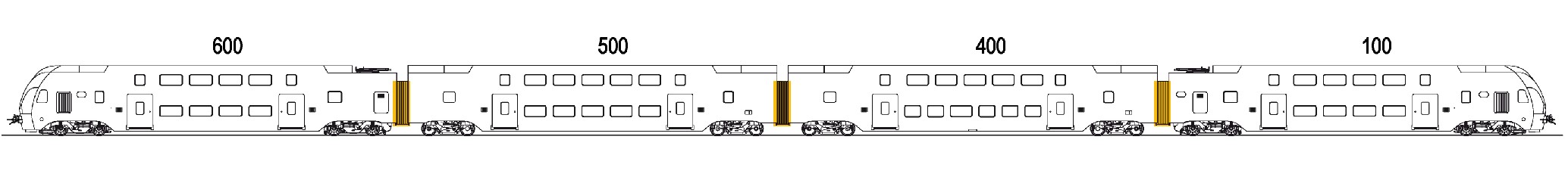 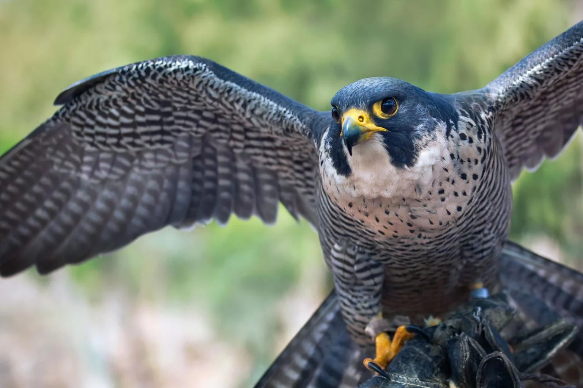 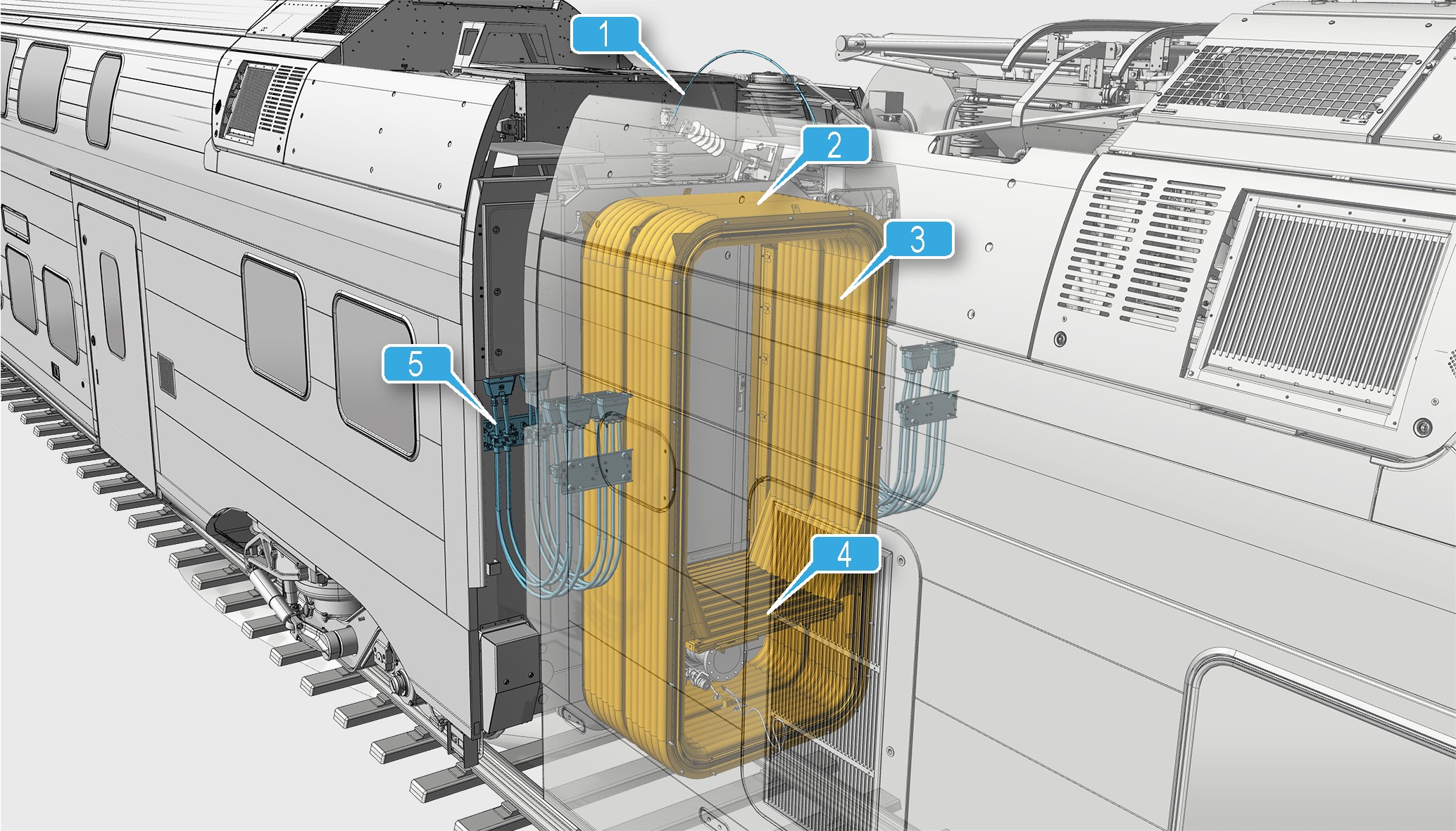 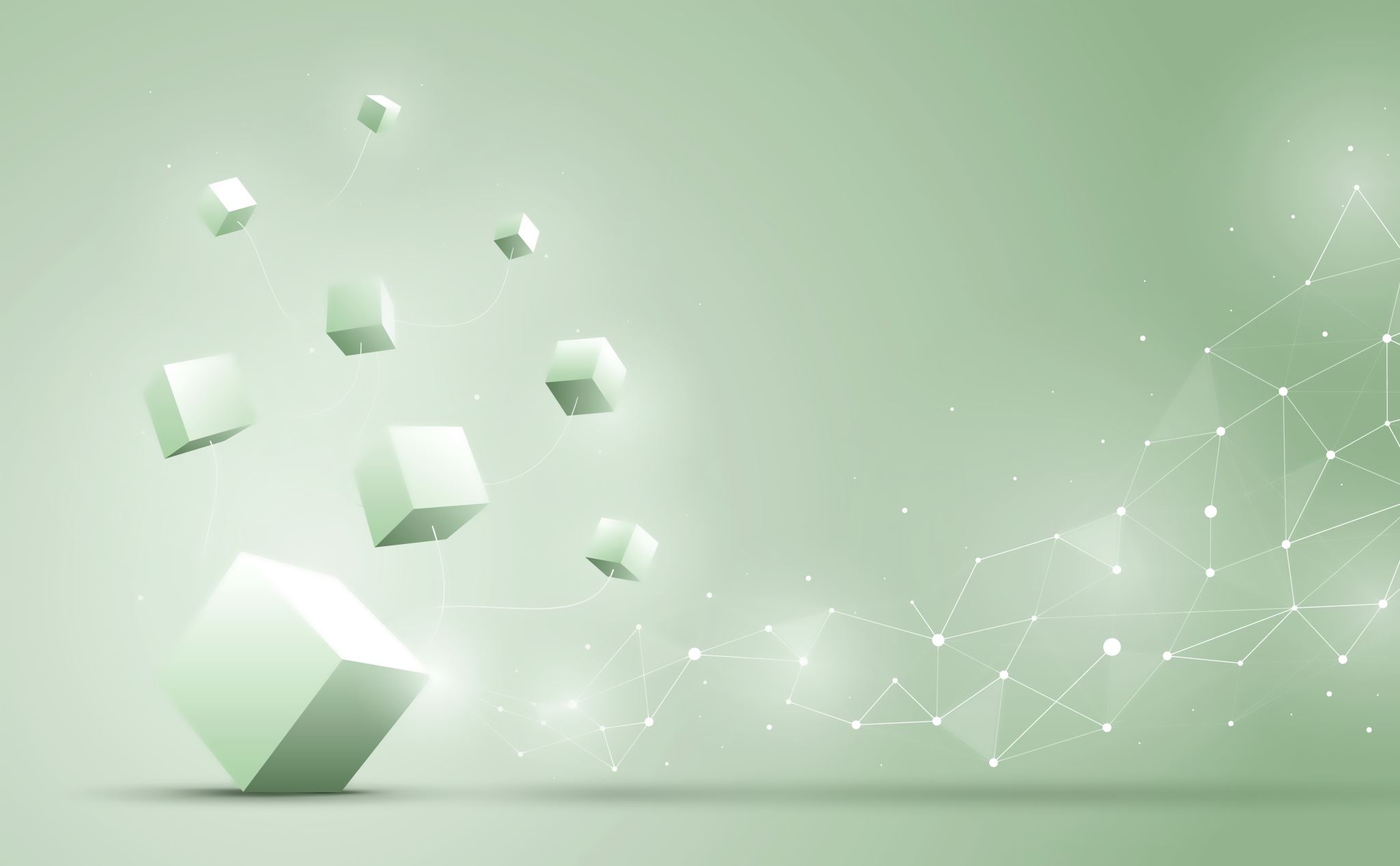 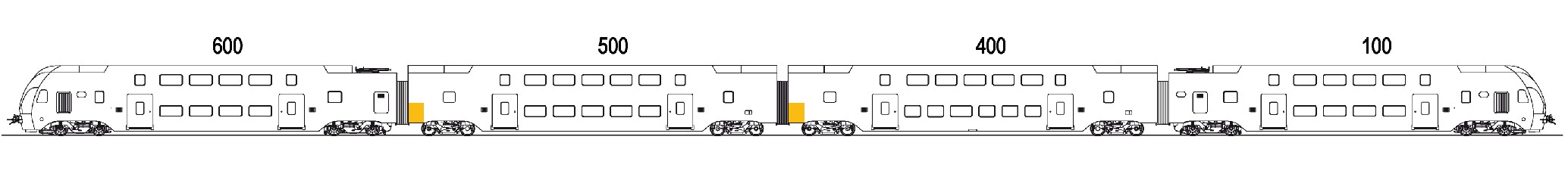 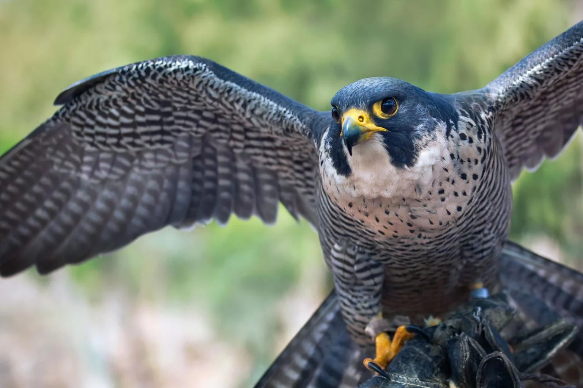 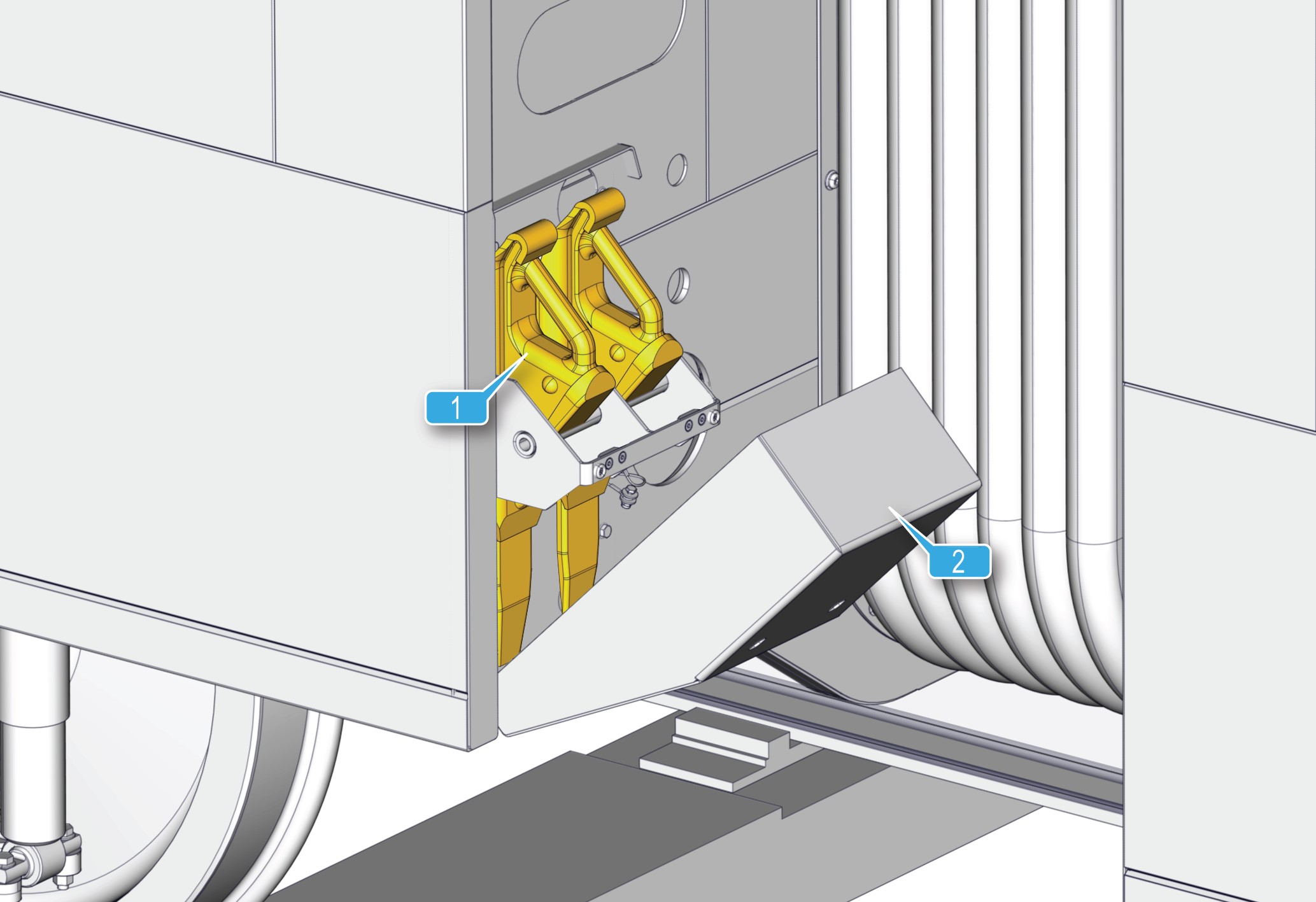 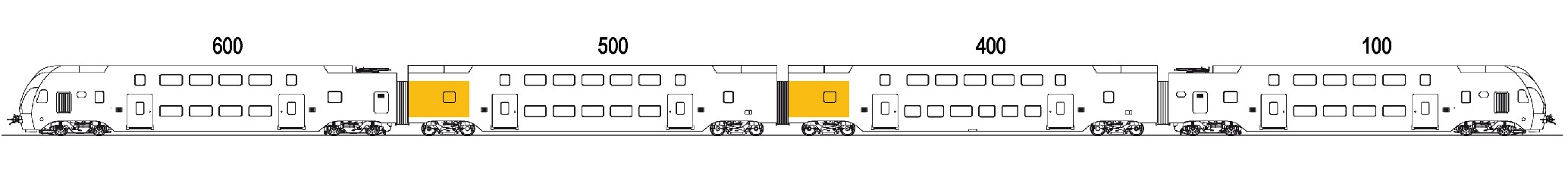 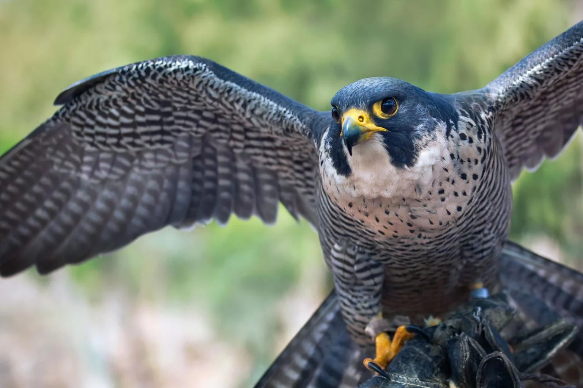 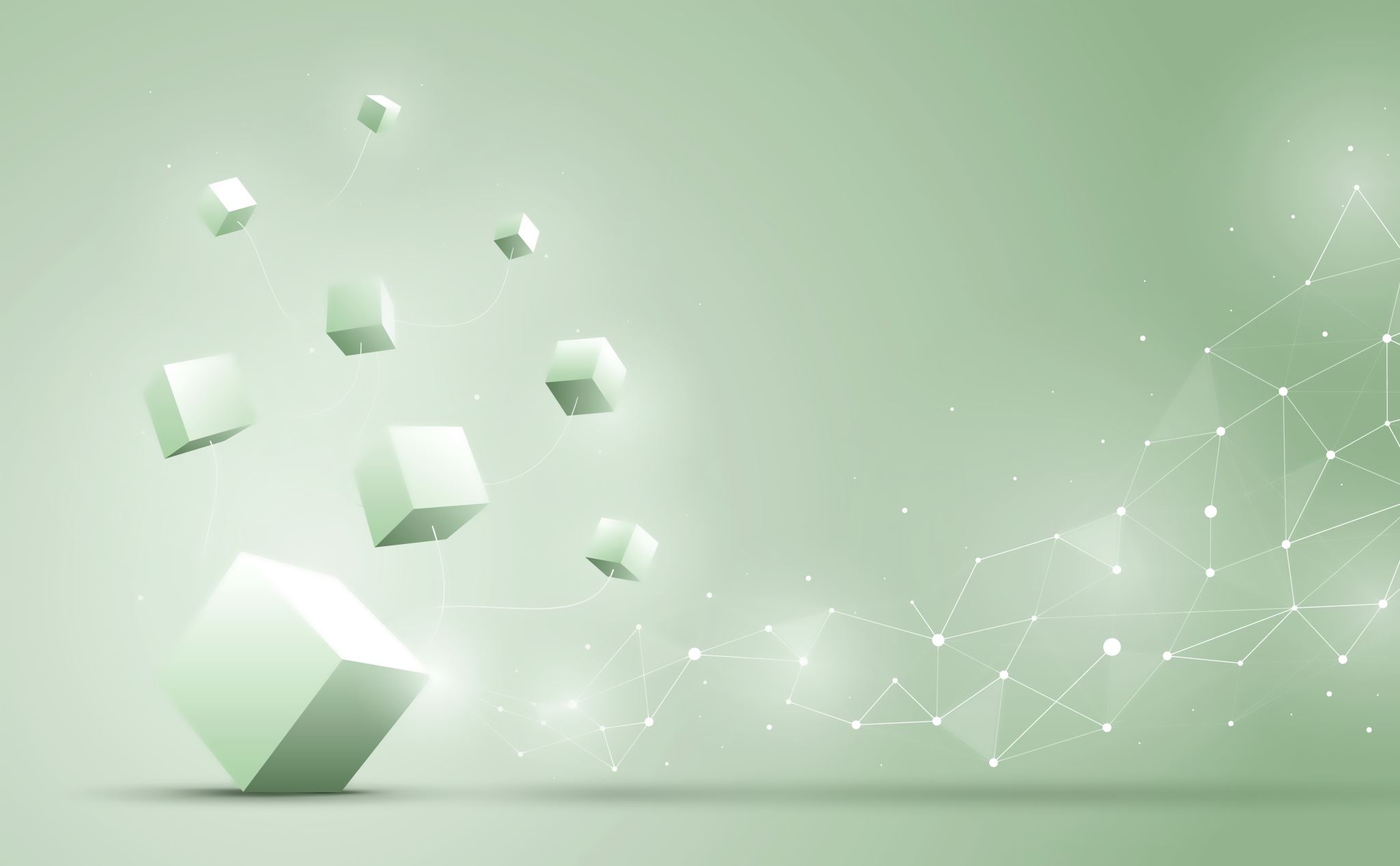 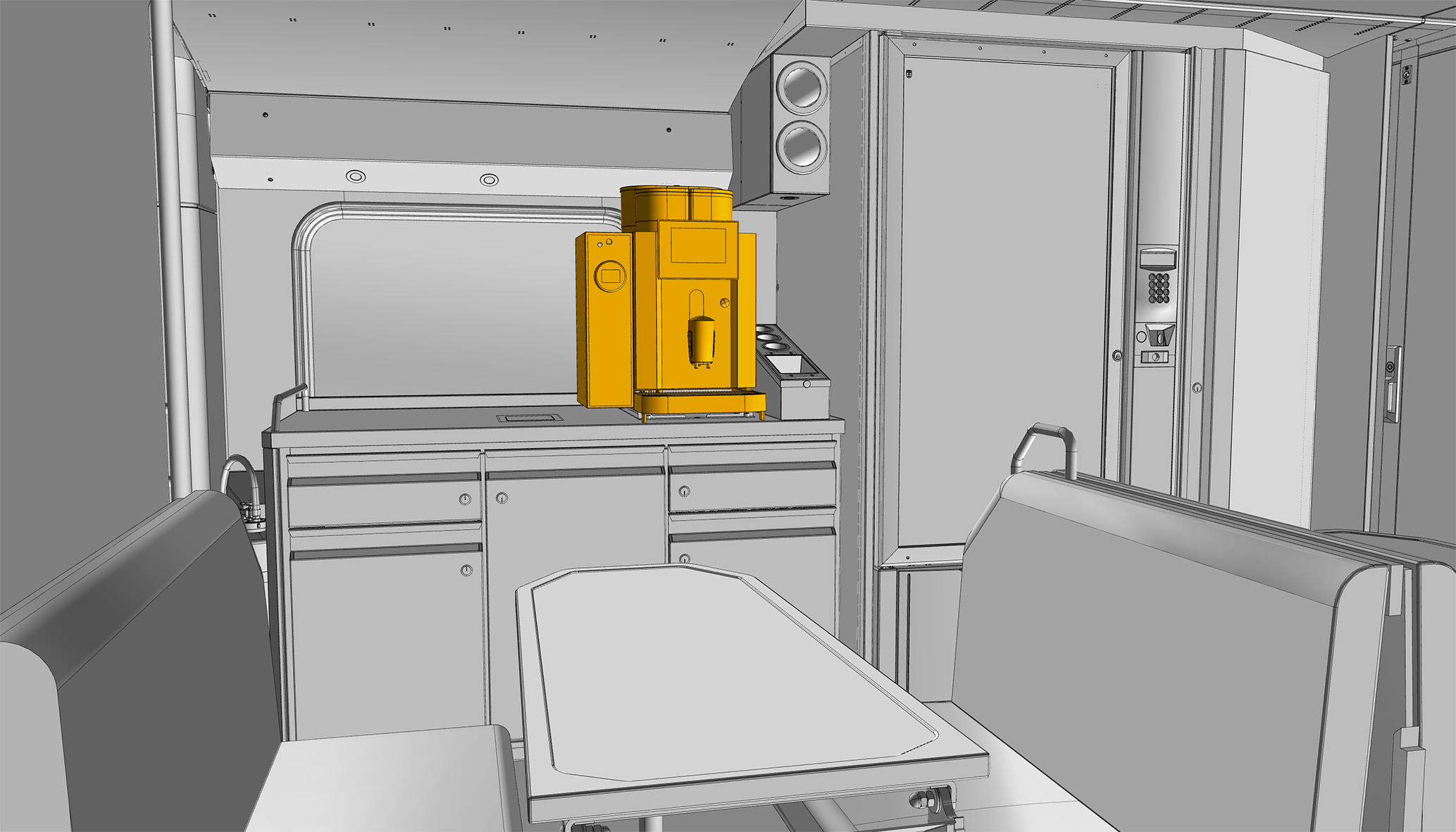 Kafe bar
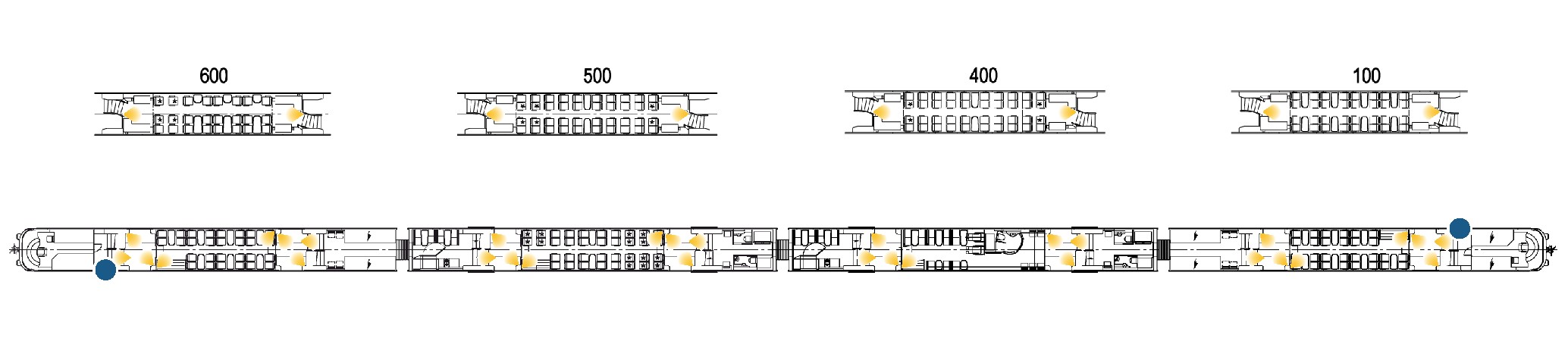 Sistem video nadzora  i evidentiranje procesa u prostoru za putnike vozila
Struktura sistema video nadzora – sastoji se od više kamera i video rekordera
Mesto ugradnje sistem video nadzora
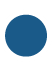 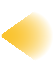 Video rekorder
Video kamera
Radio-dispečerski uređaj
Radio-dispečerski uređaj omogućava internu i eksternu komunikaciju mašinovođe a može s aktivirati i u neposednutoj upravljačnici preko prekidača sa ključem.
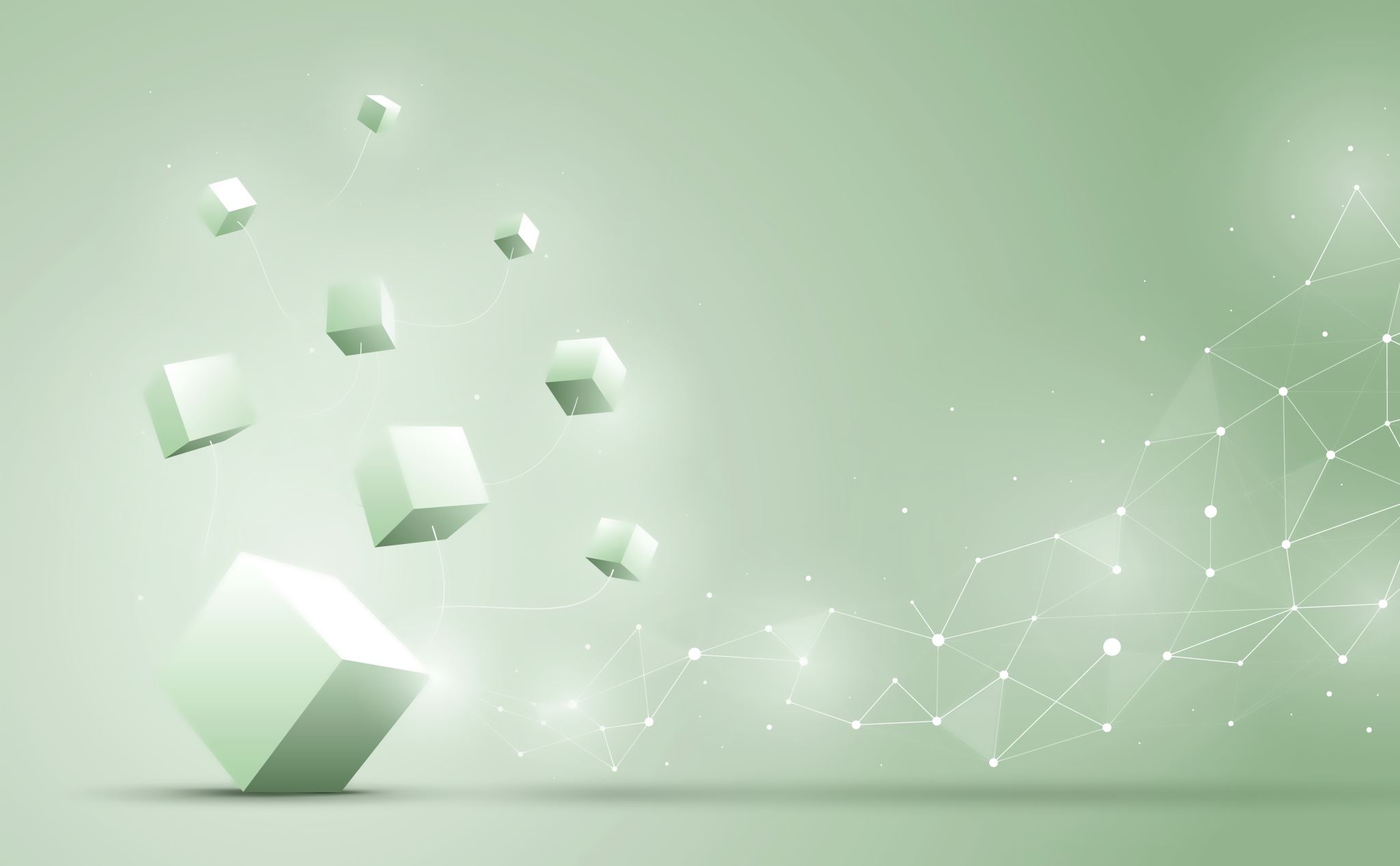 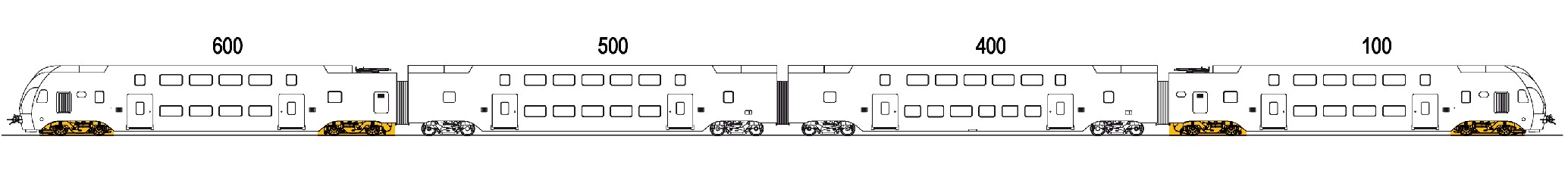 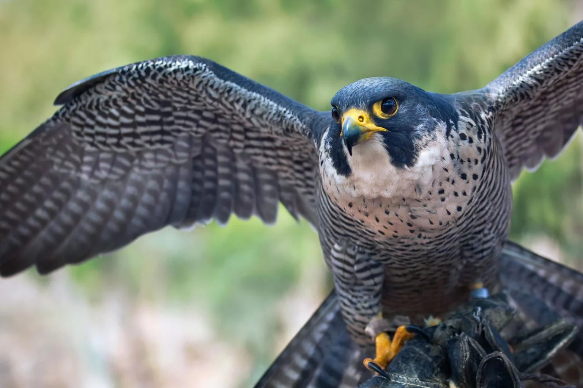 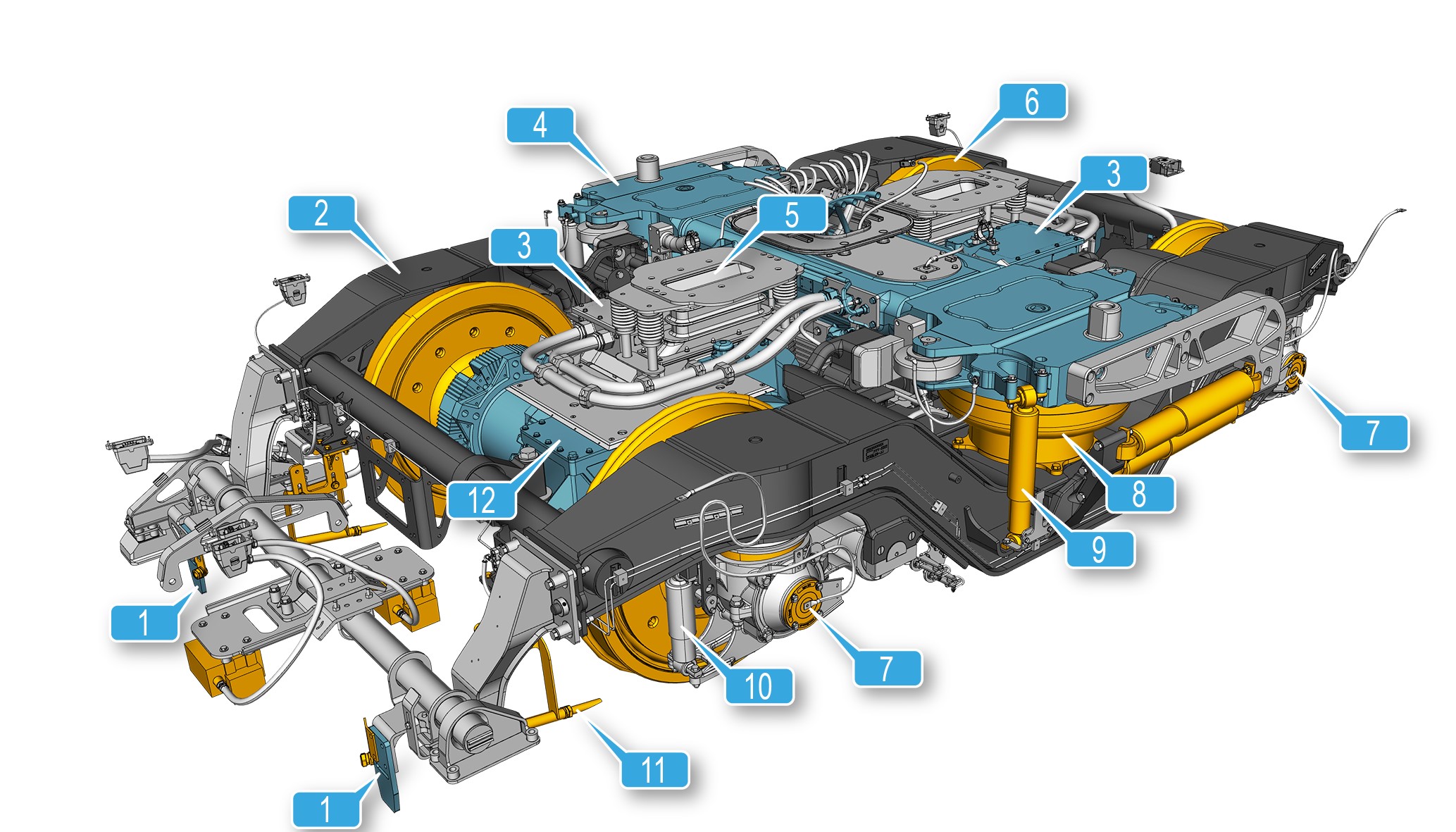 Ortno postolje
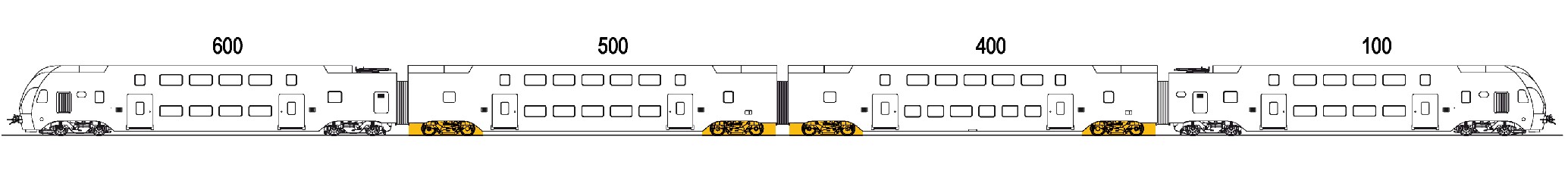 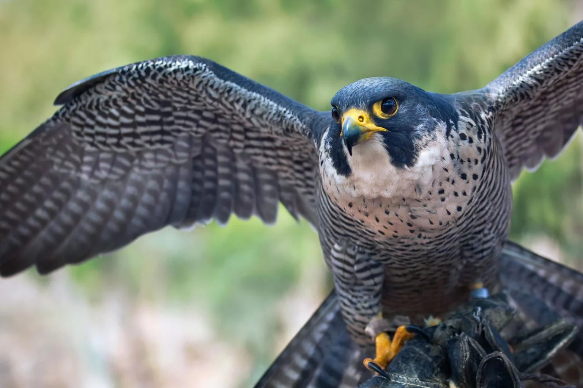 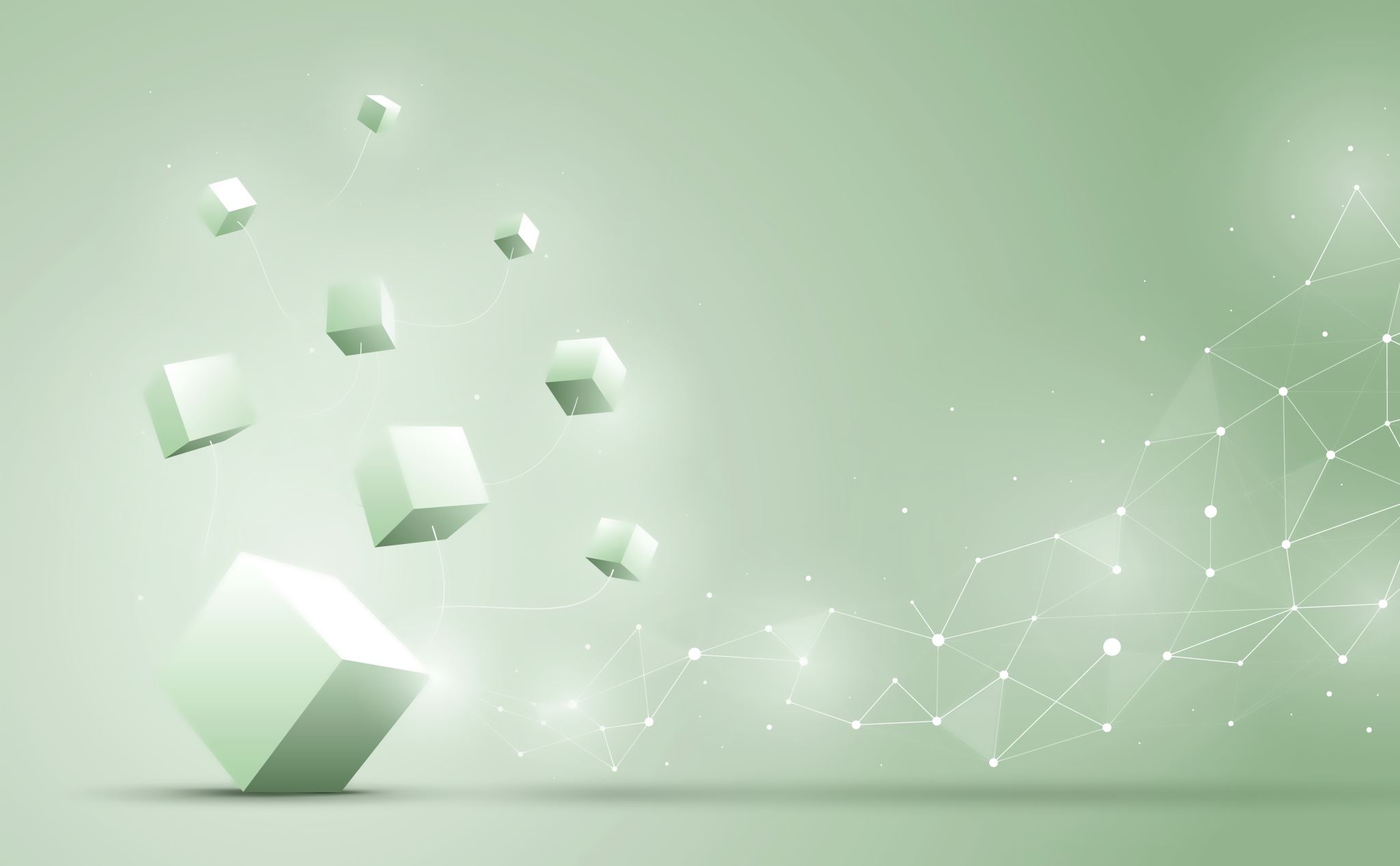 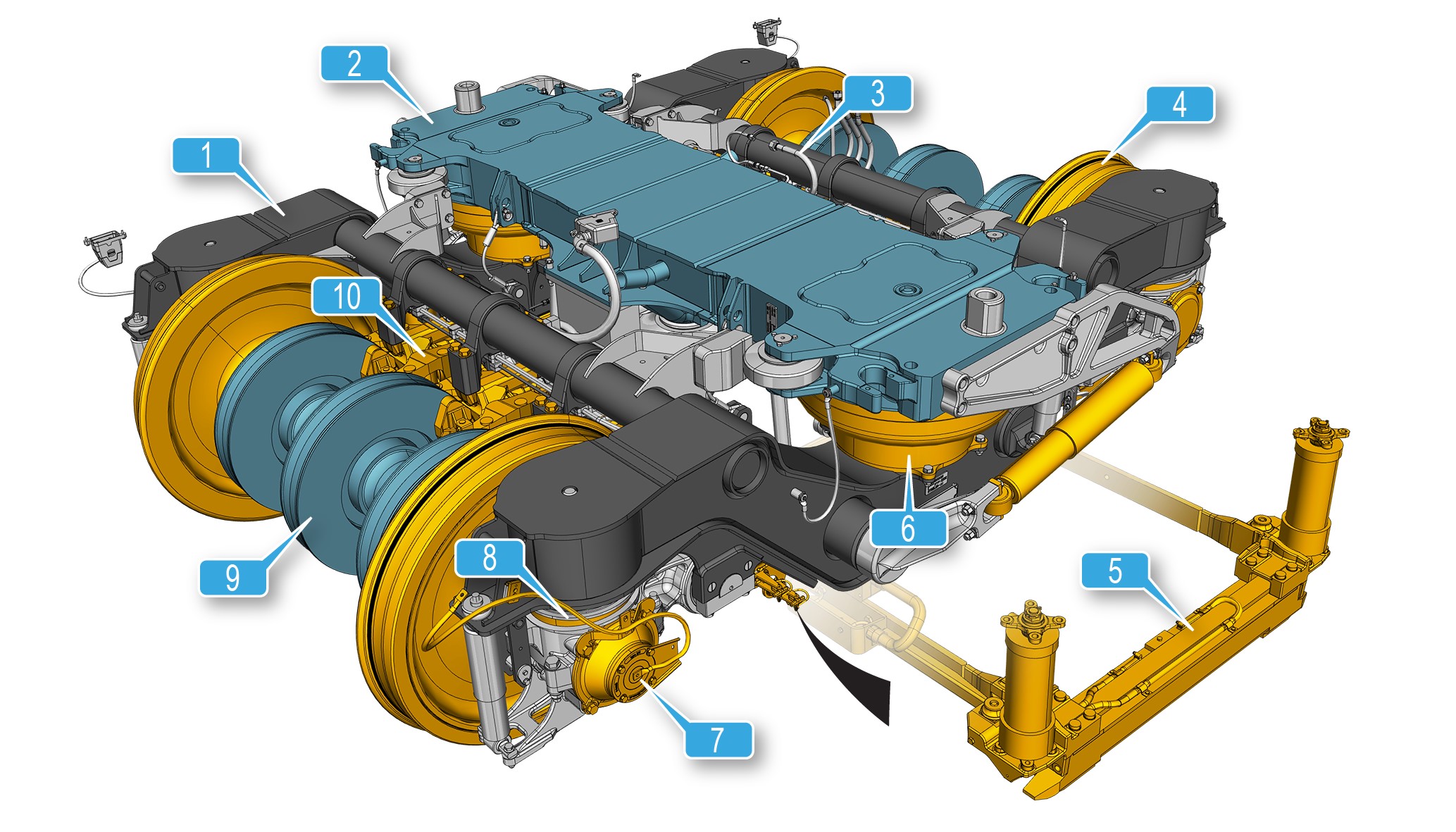 Slobodno obrtno postolje
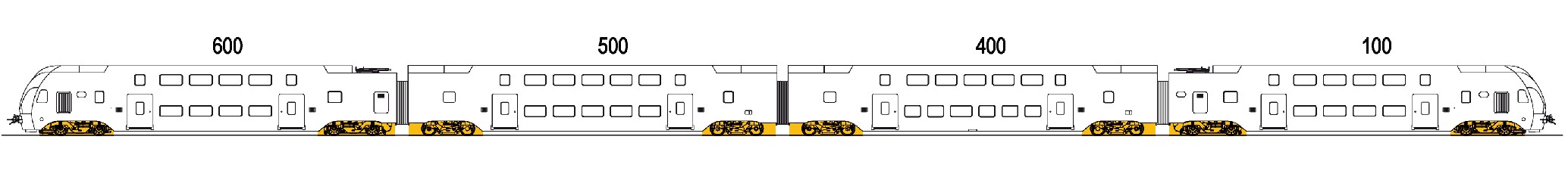 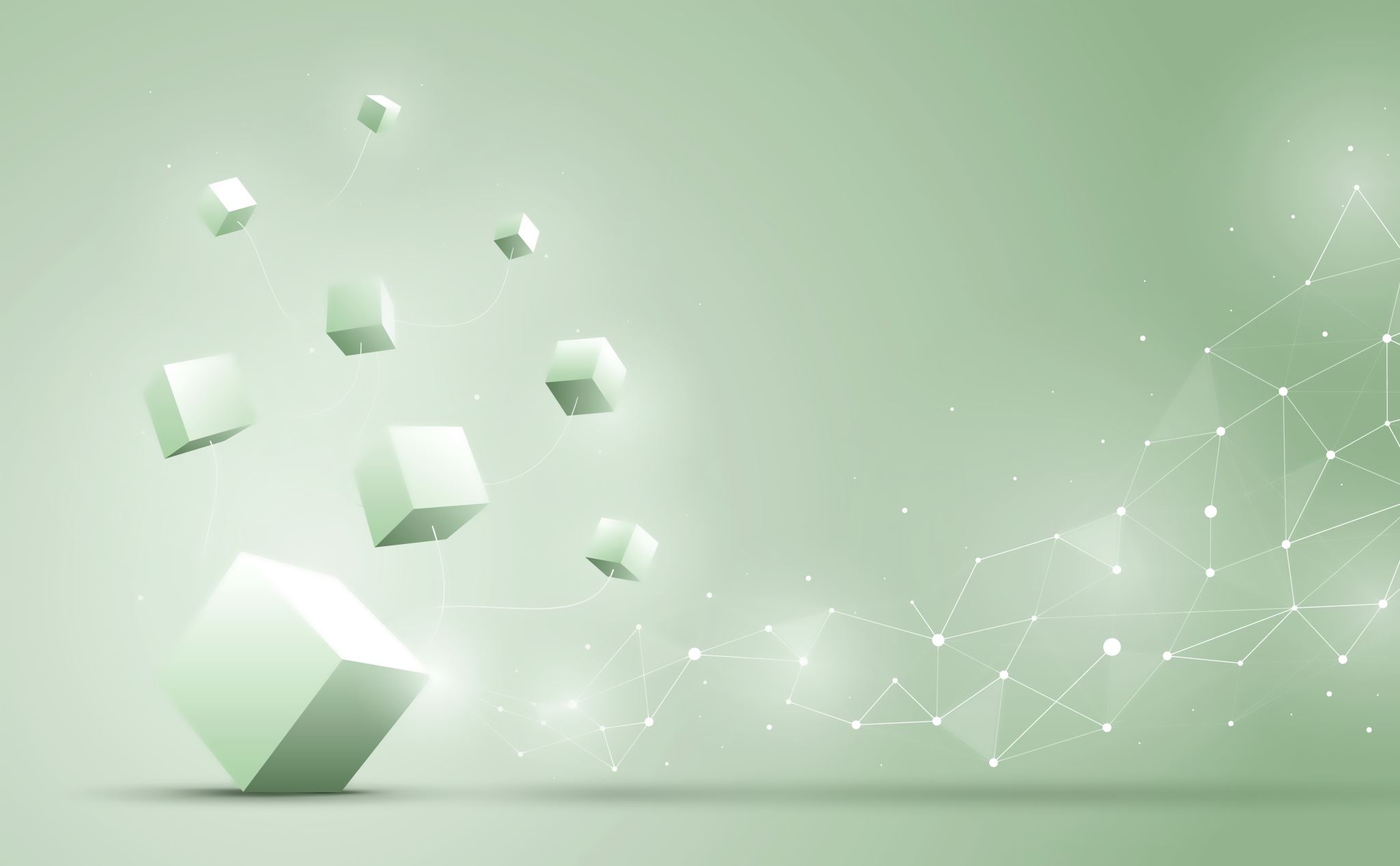 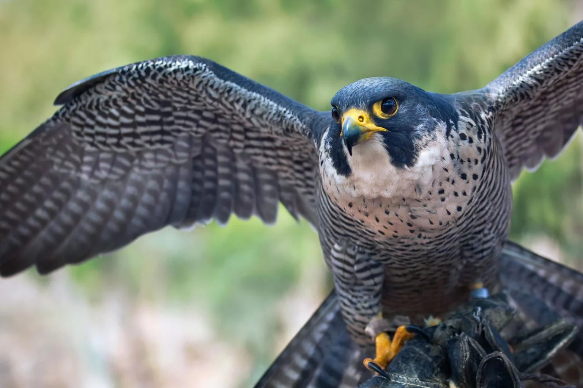 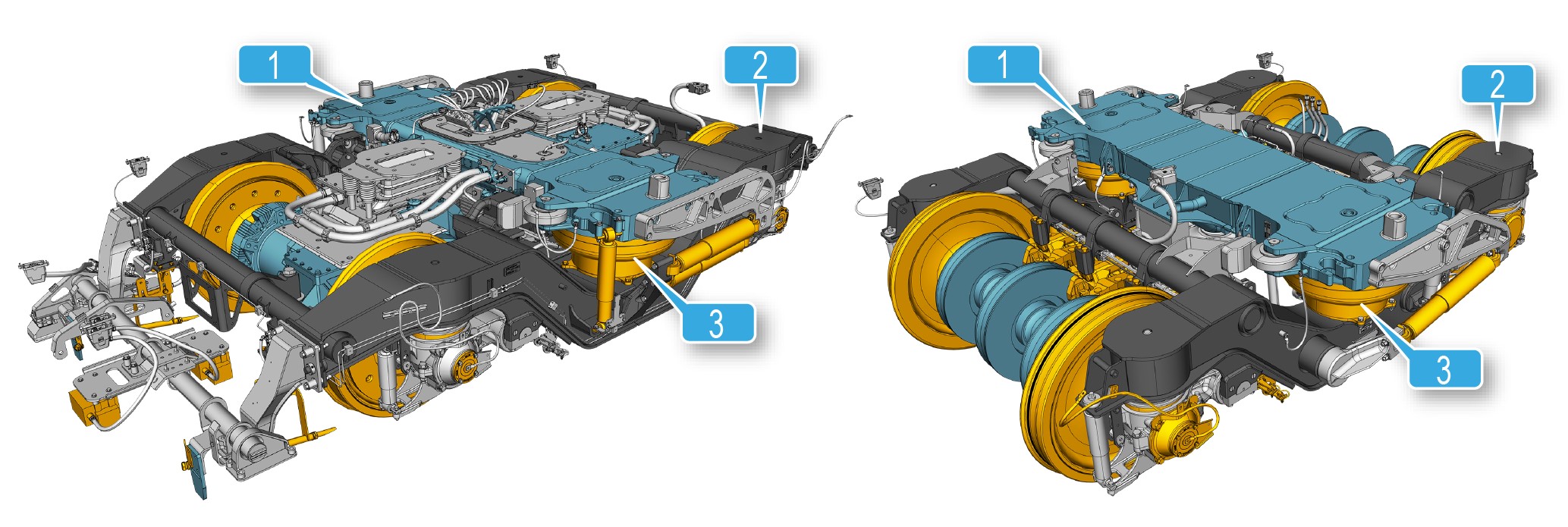 Vazdušno ogibljenje
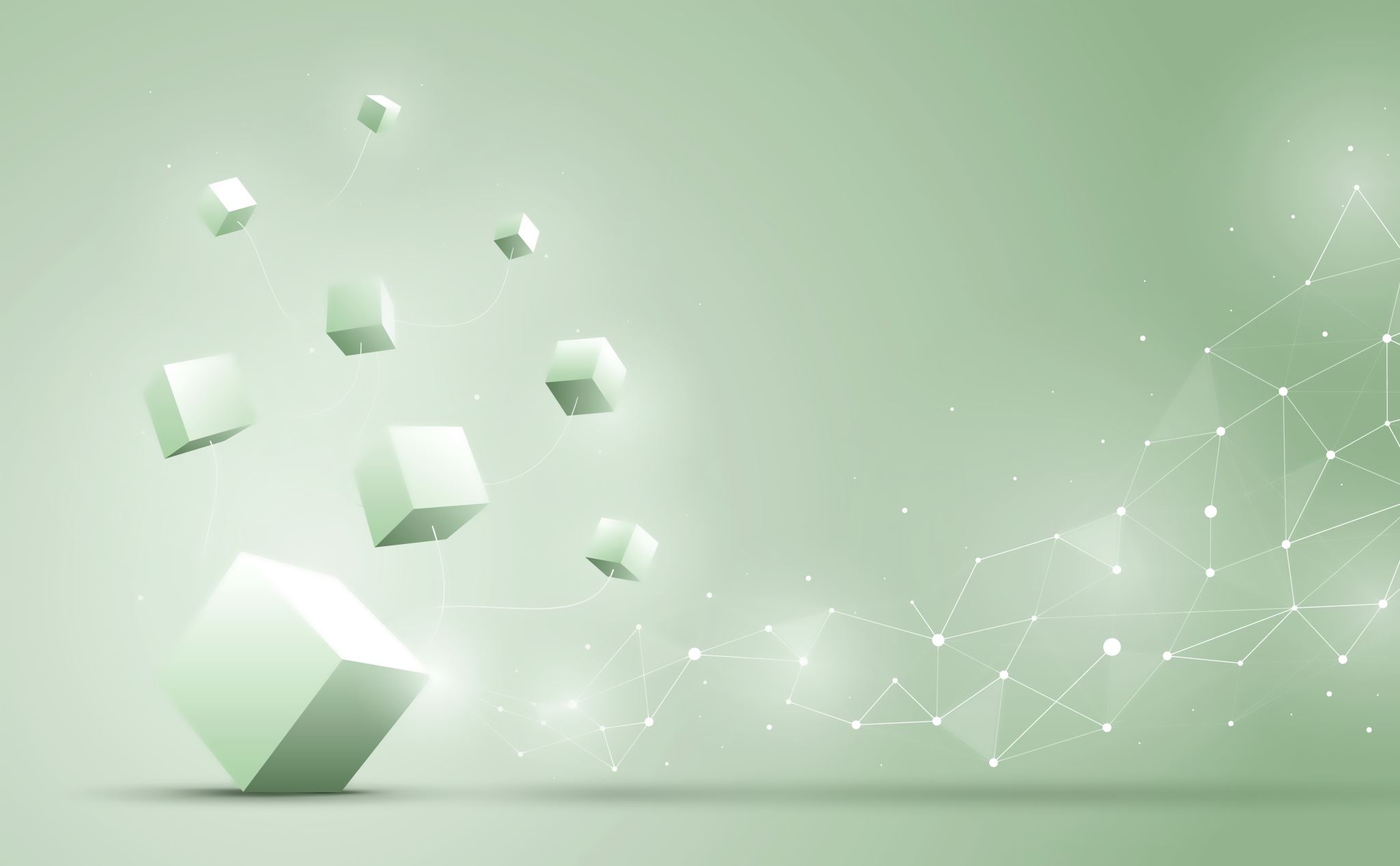 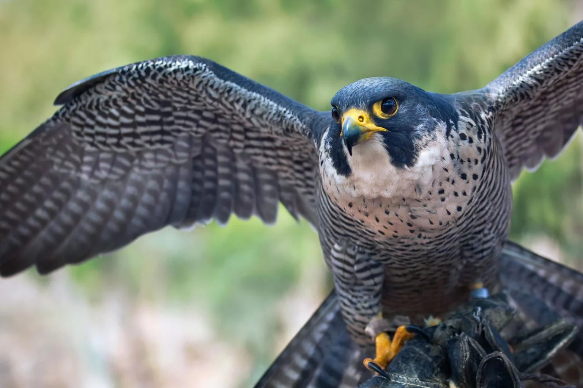 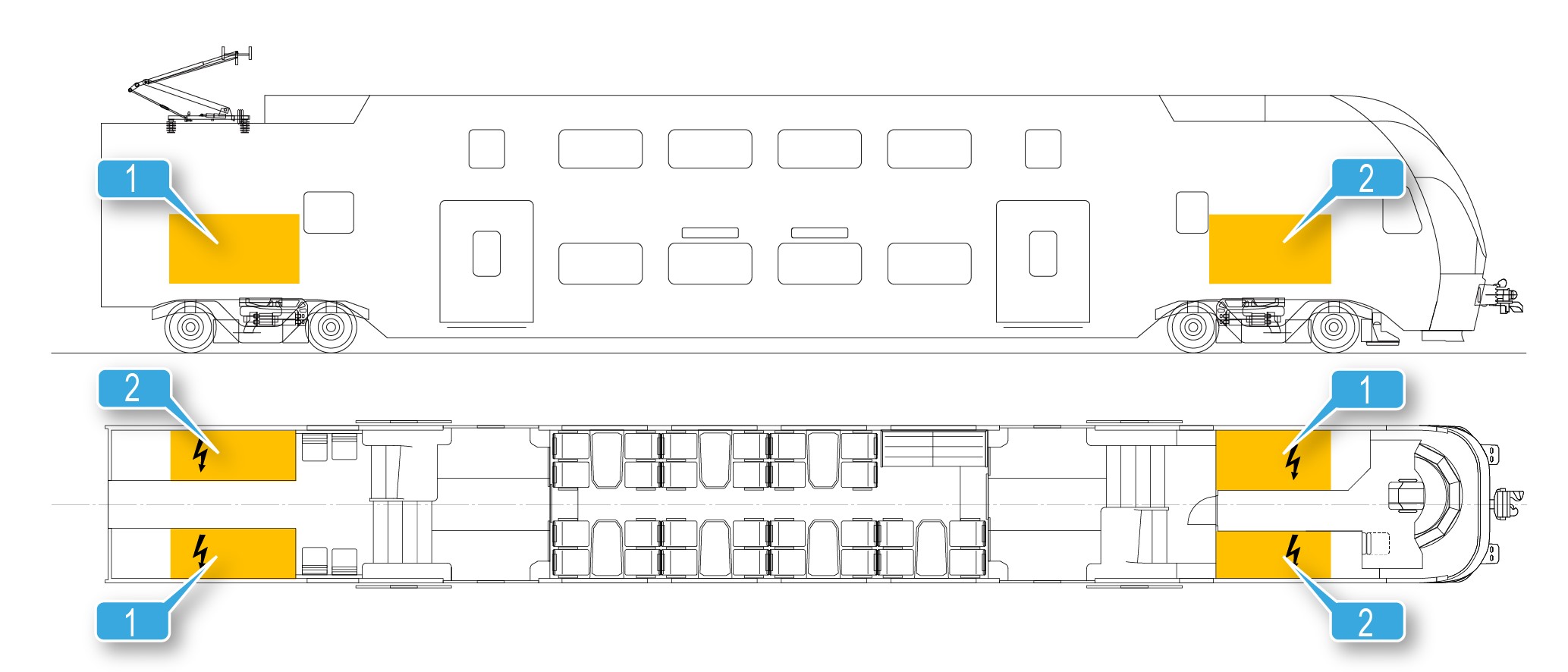 Raspored uređaja
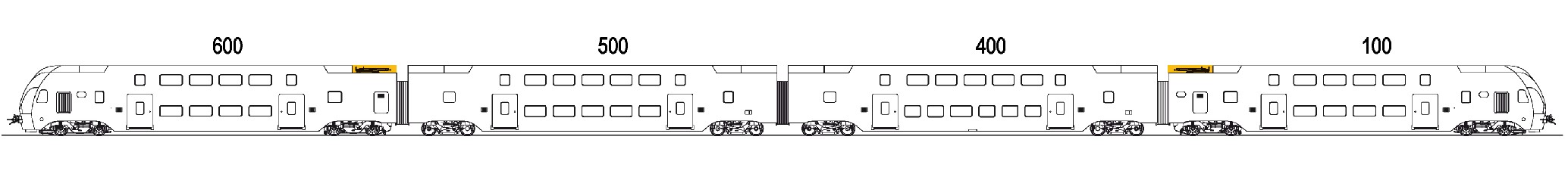 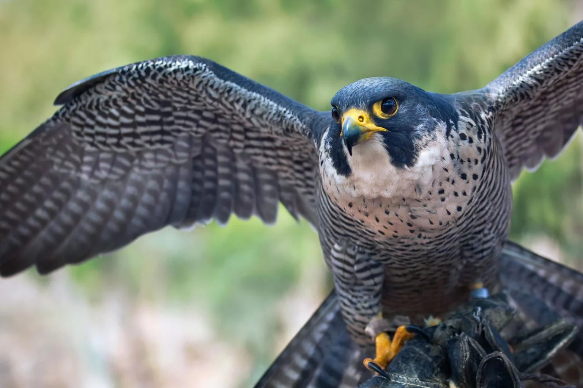 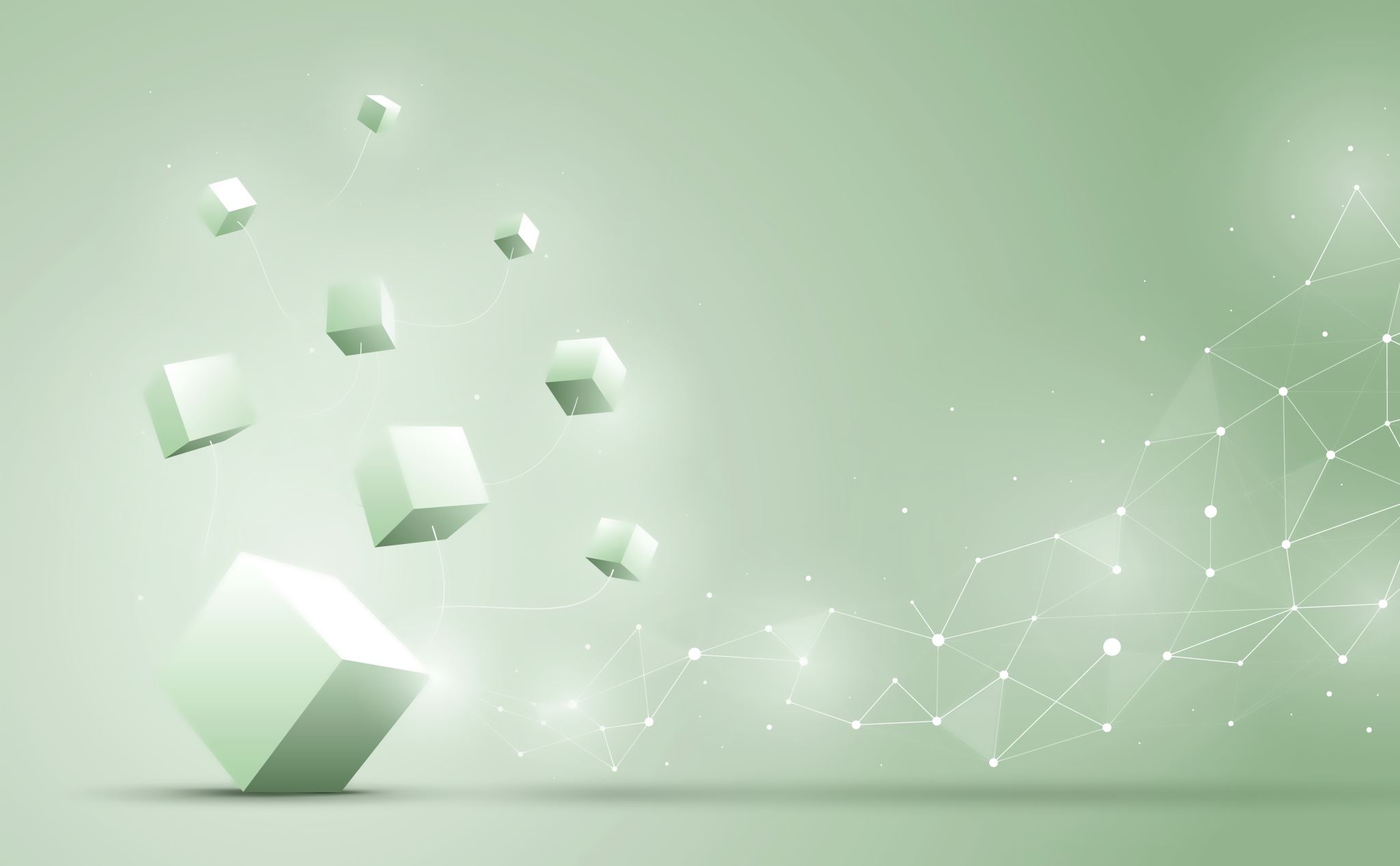 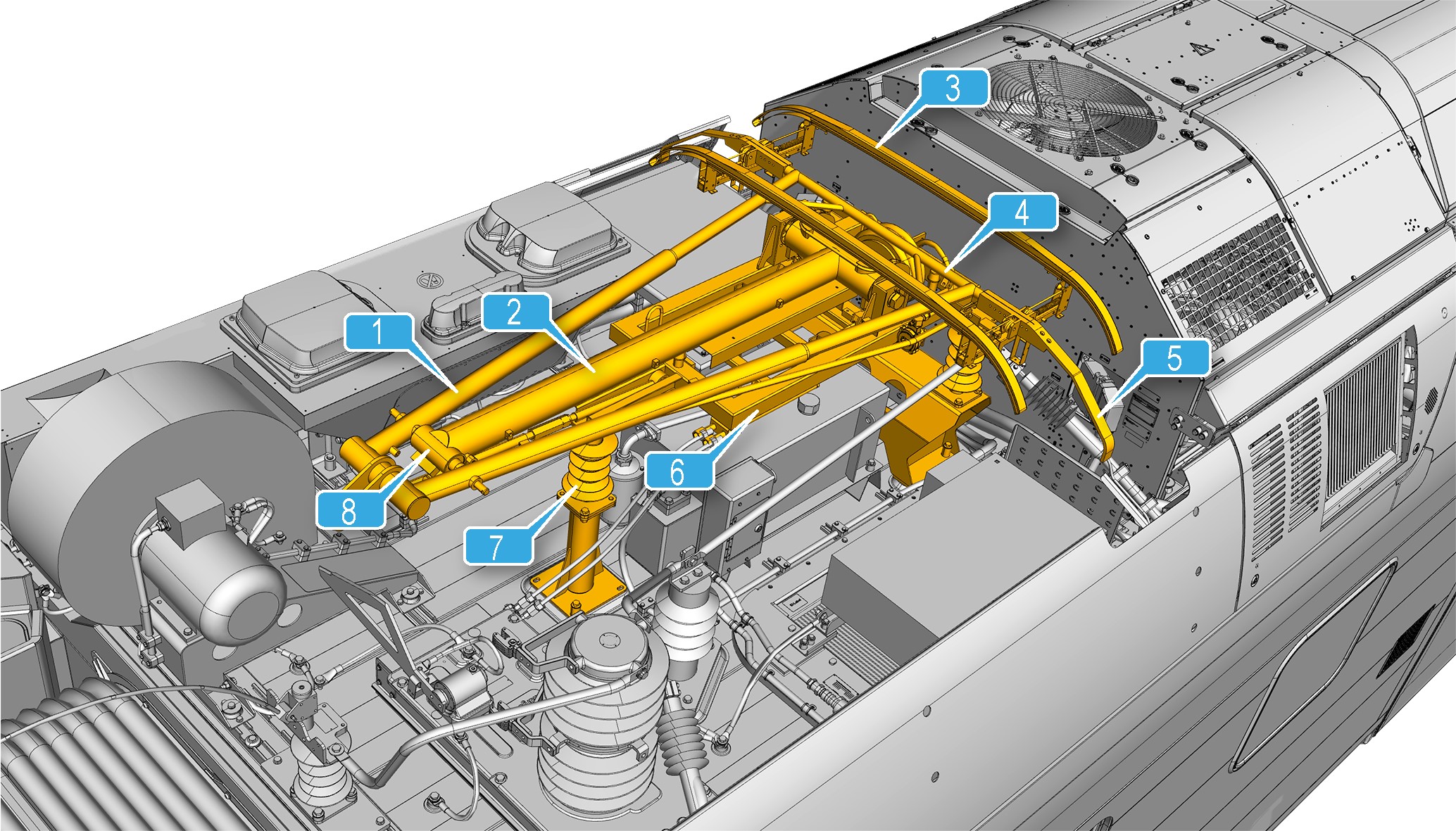 PANTOGRAF
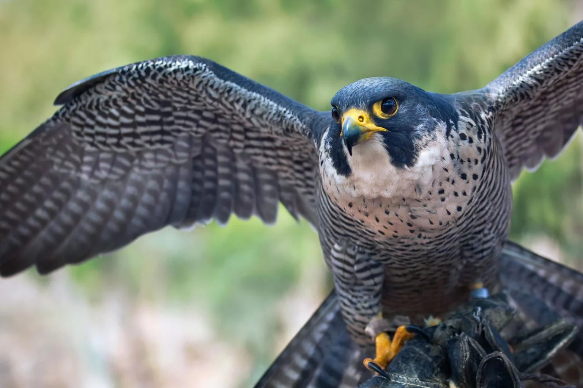 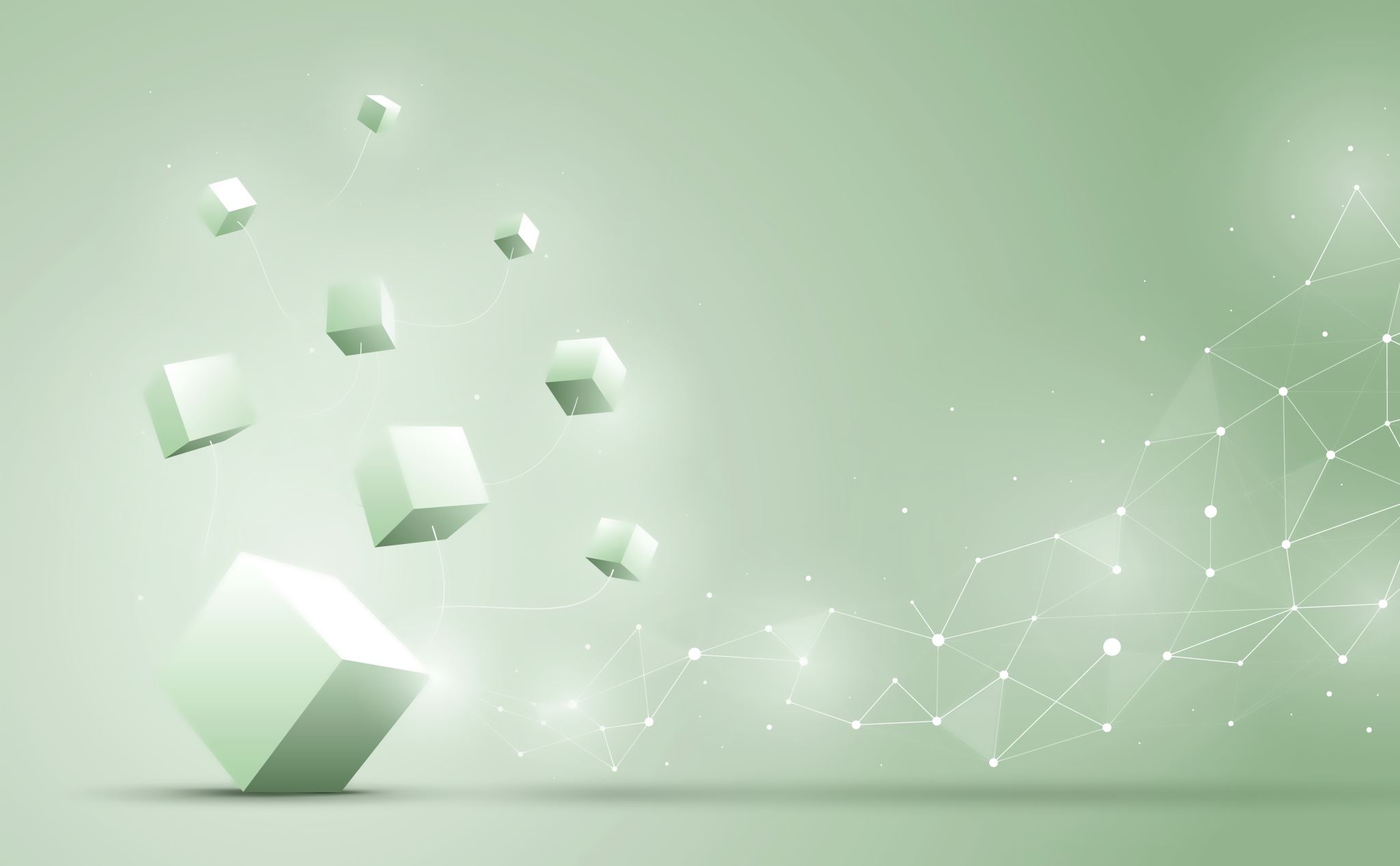 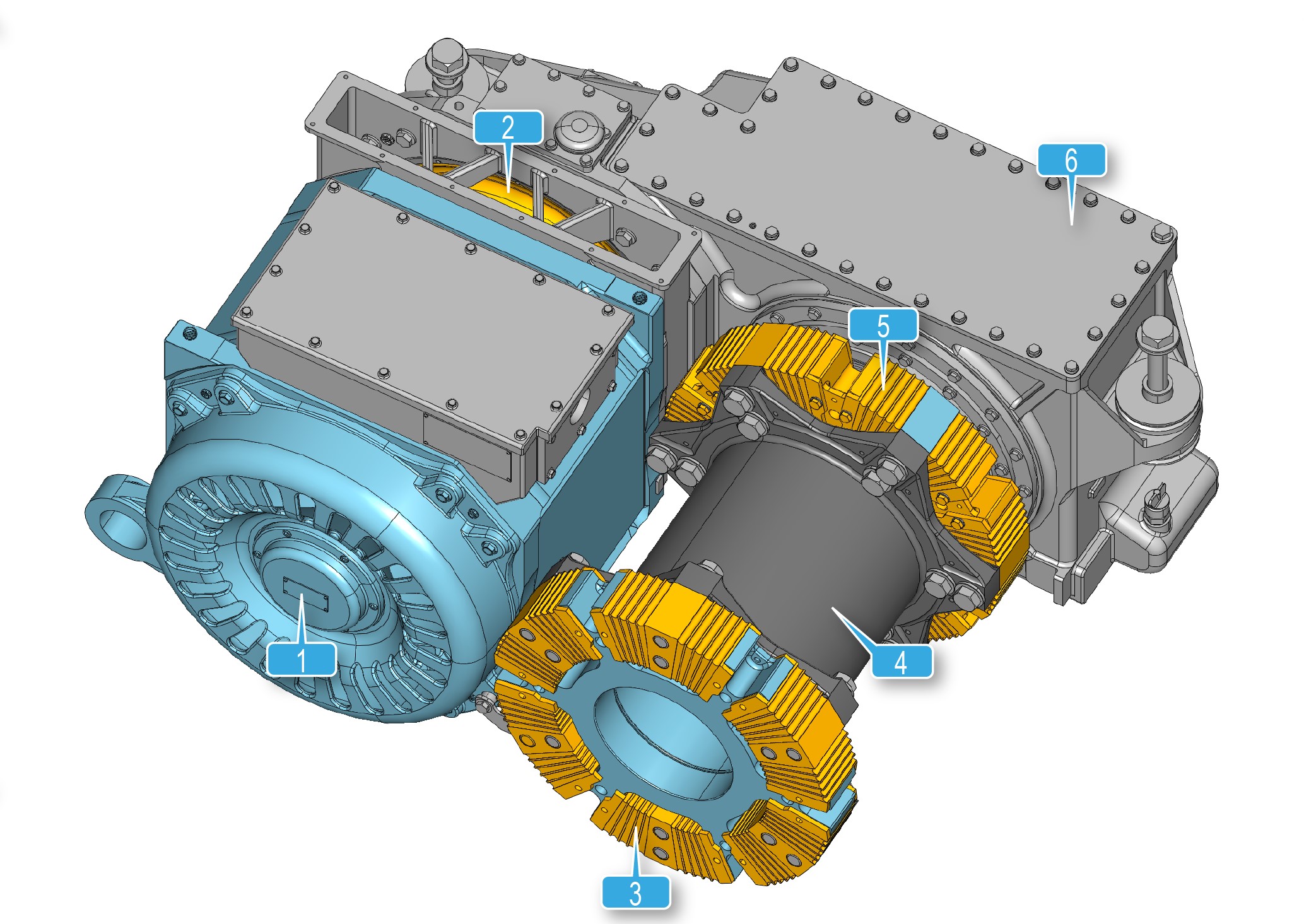 Struktura pogonskog sklopa
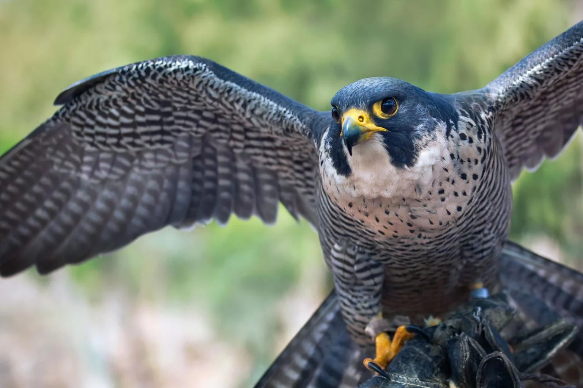 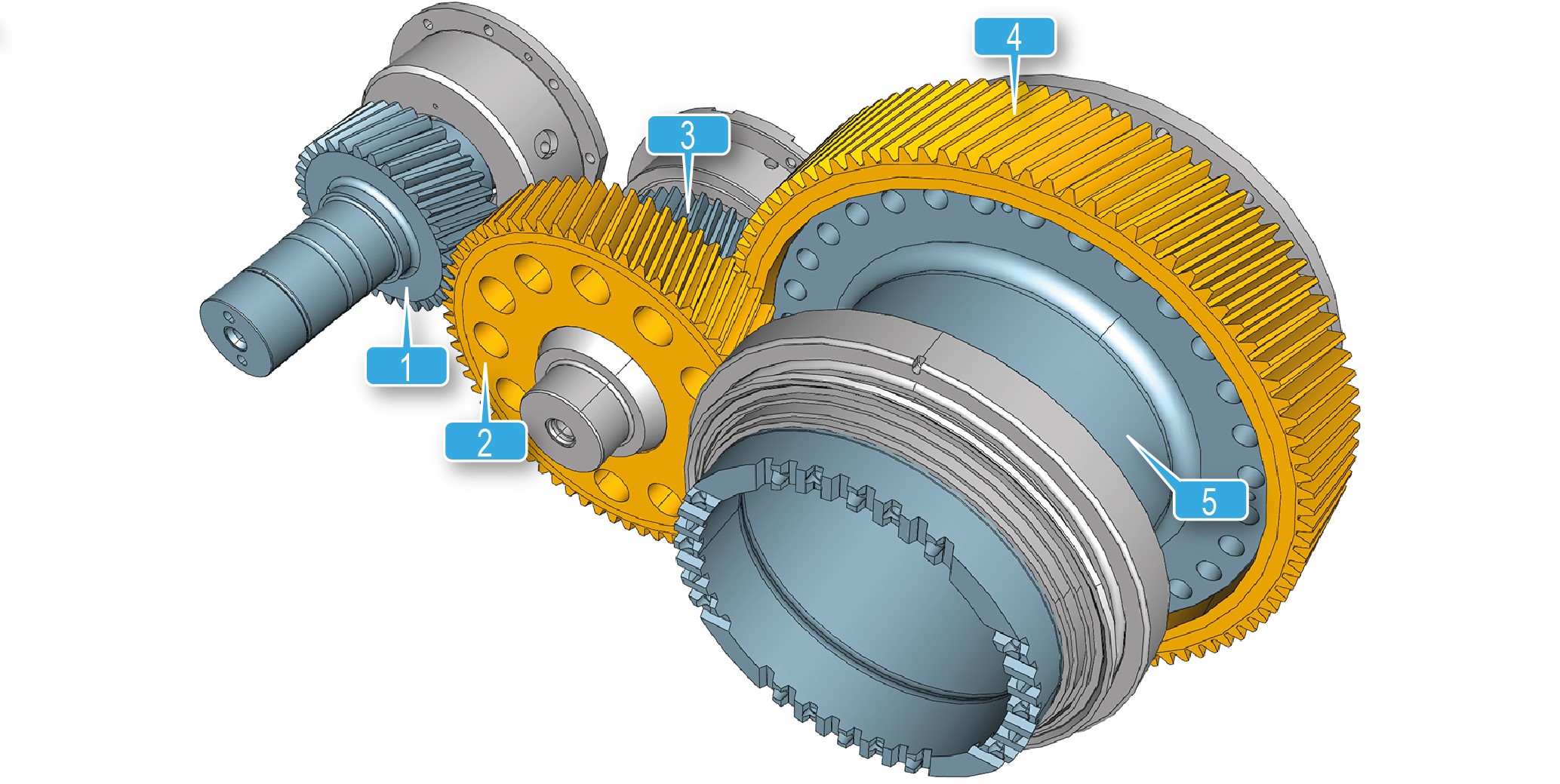 Način funkcionisanja prenosnika osovinskog sklopa
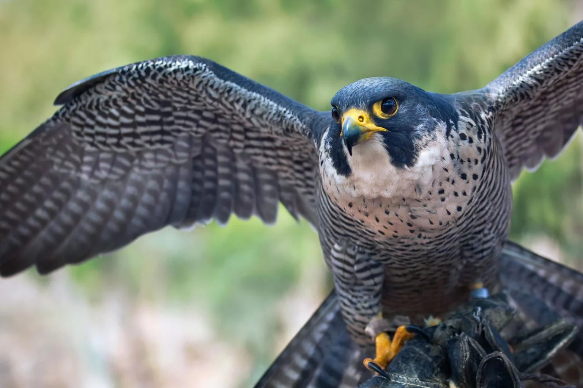 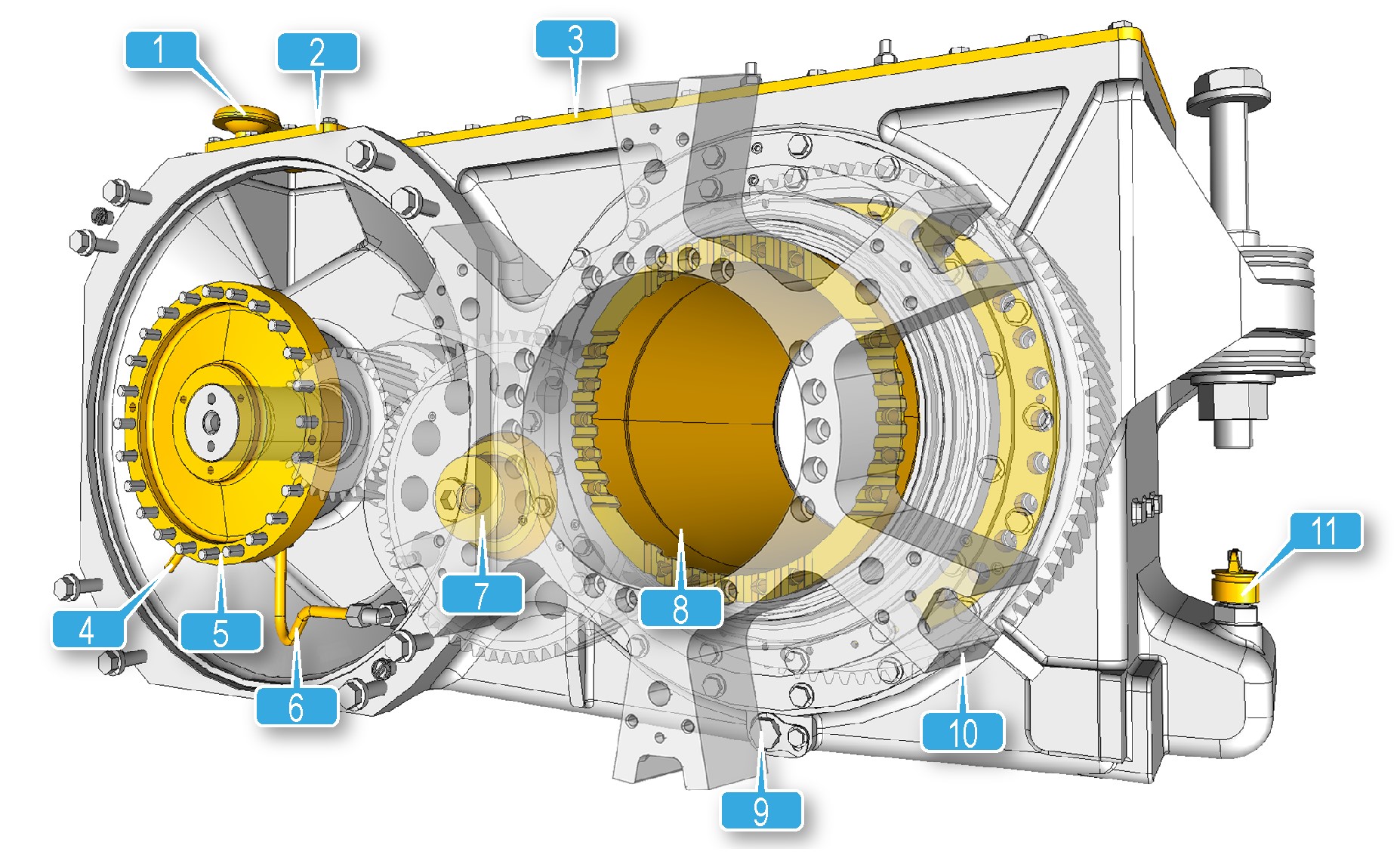 Način funkcionisanja prenosnika osovinskog sklopa
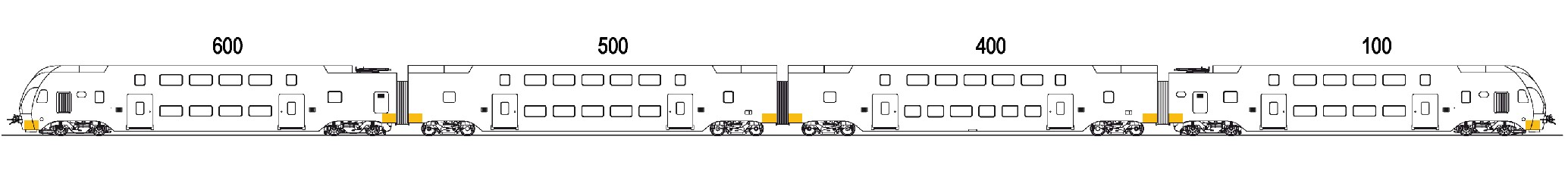 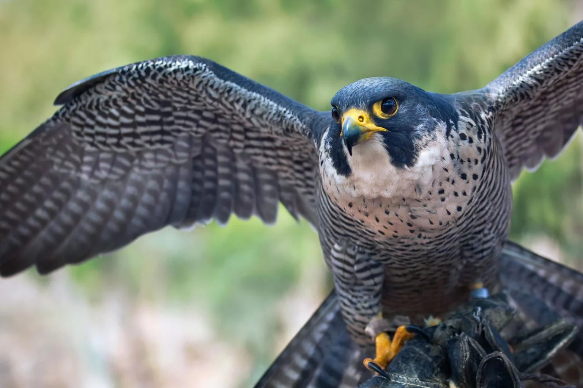 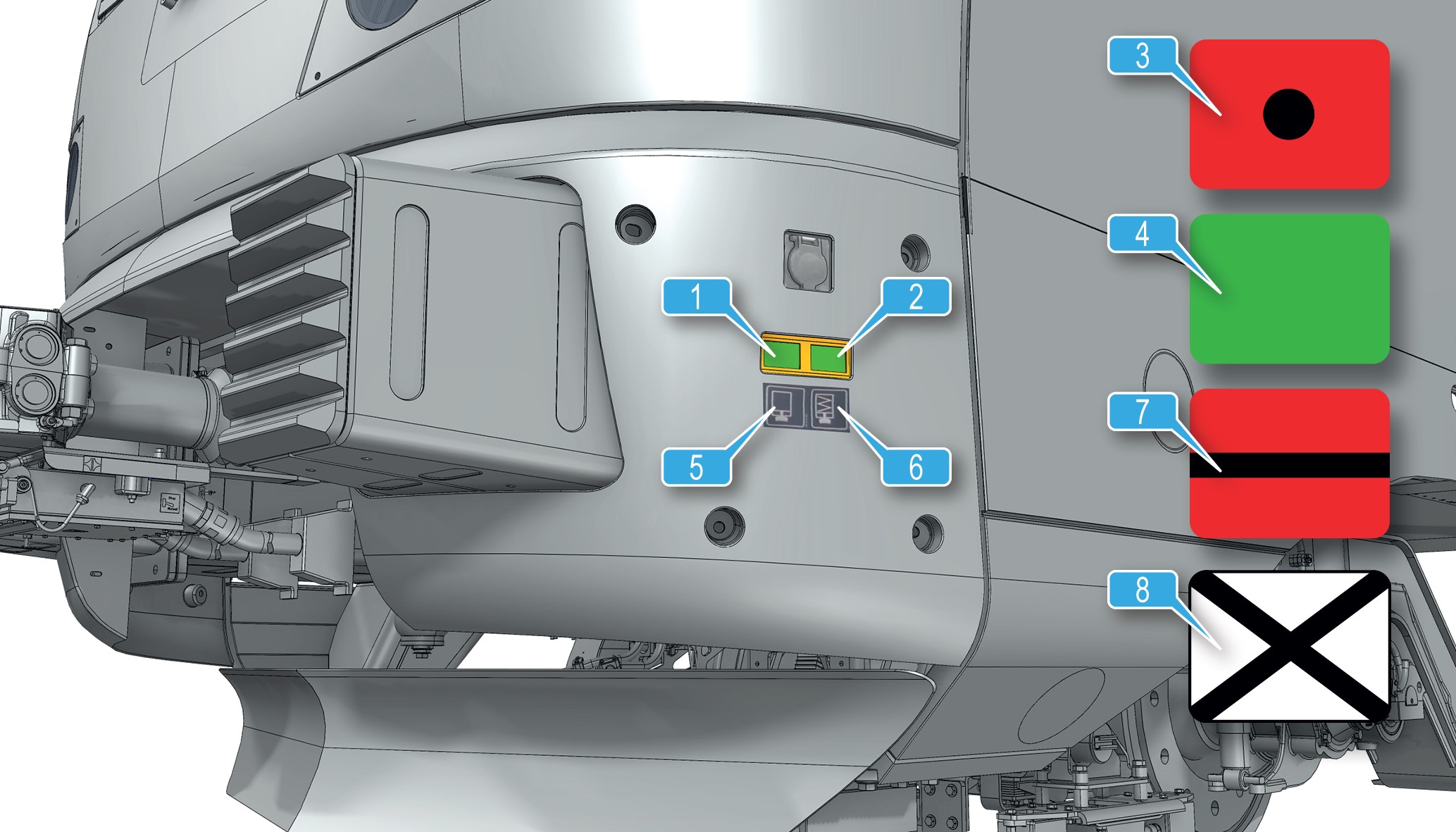 Pokazivač stanja kočnice
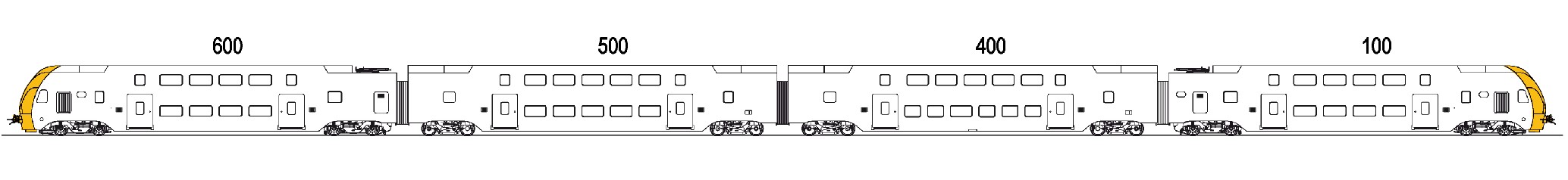 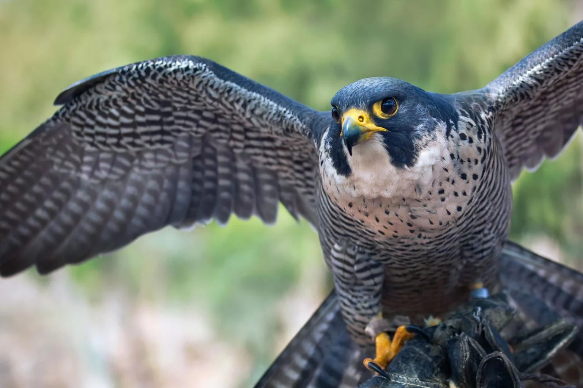 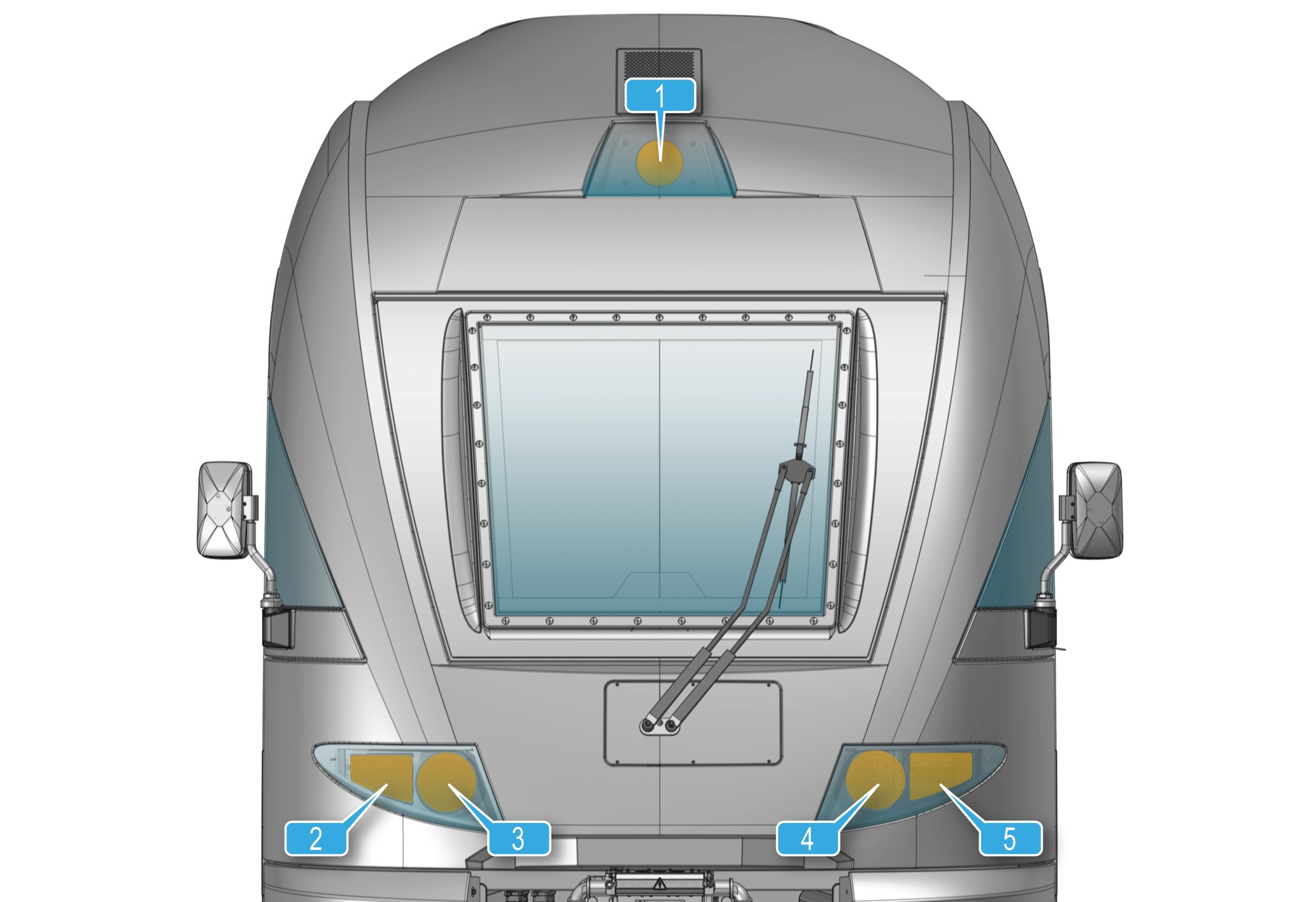 Čeona svetla
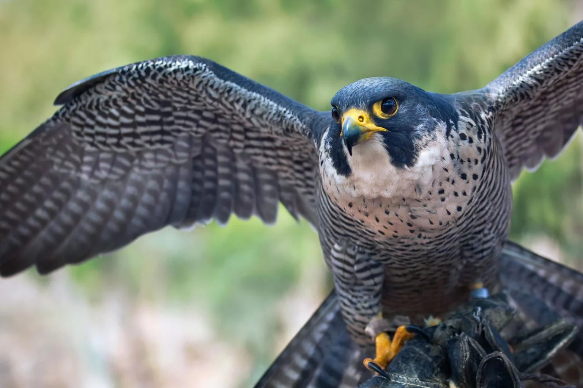 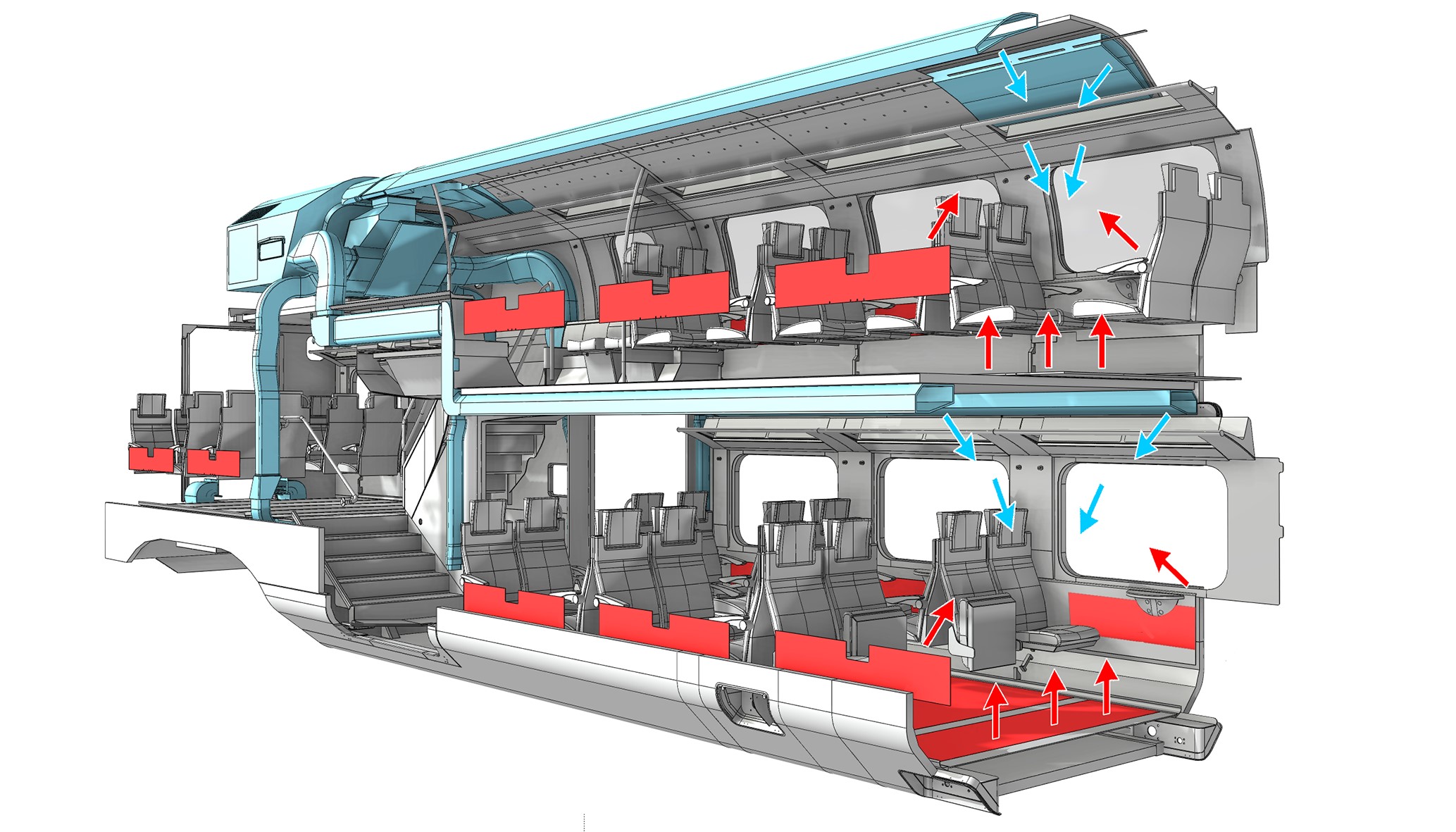 Klimatizacija prostor za putnike
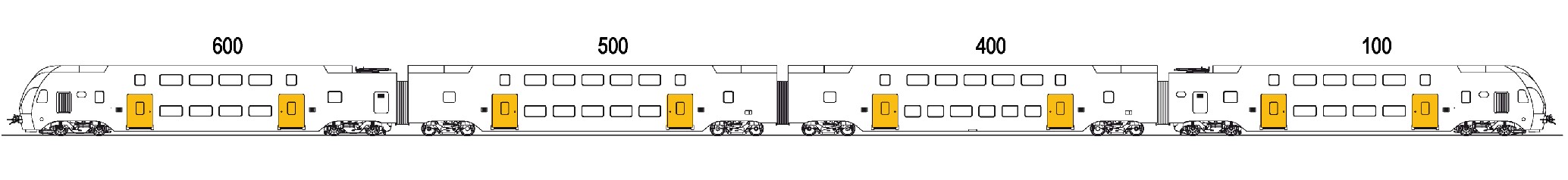 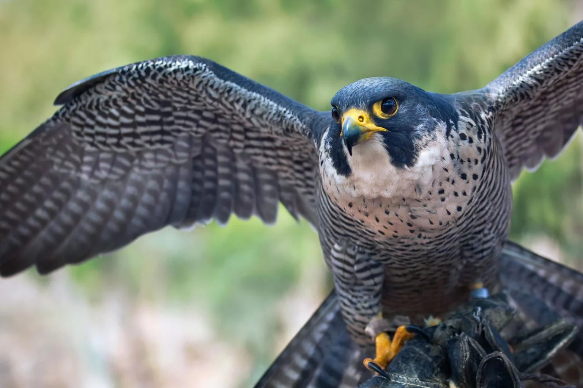 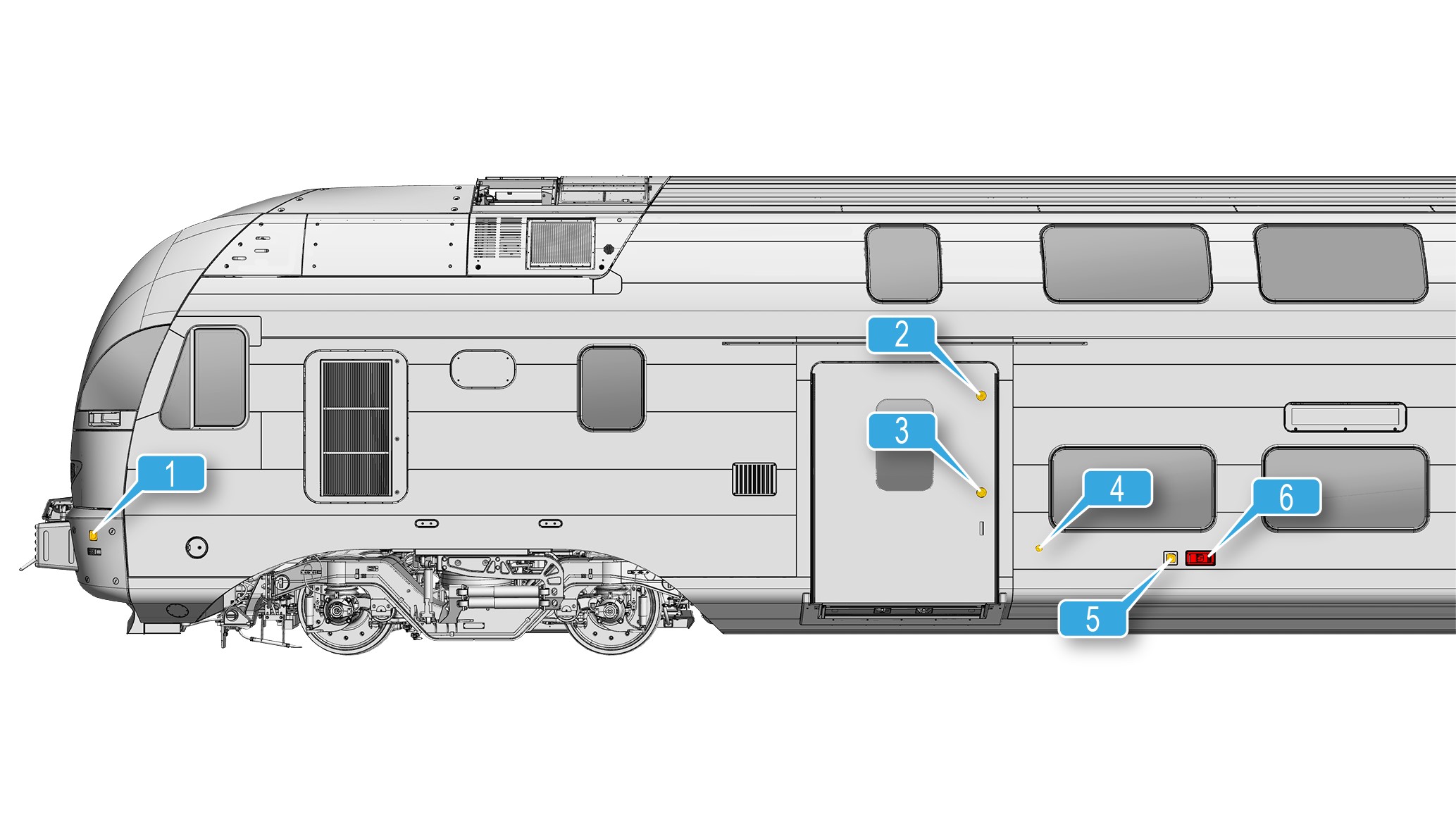 Kontrolni elementi spoljašnjih vrata sa spoljašnje strane
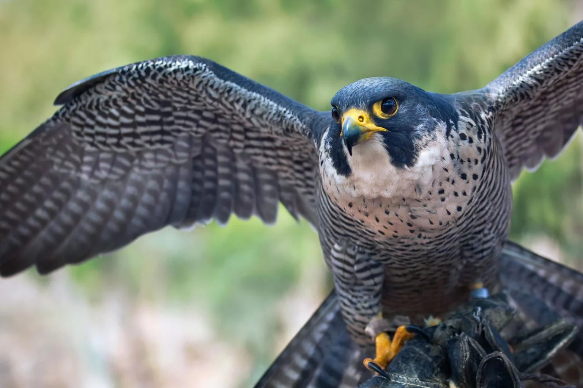 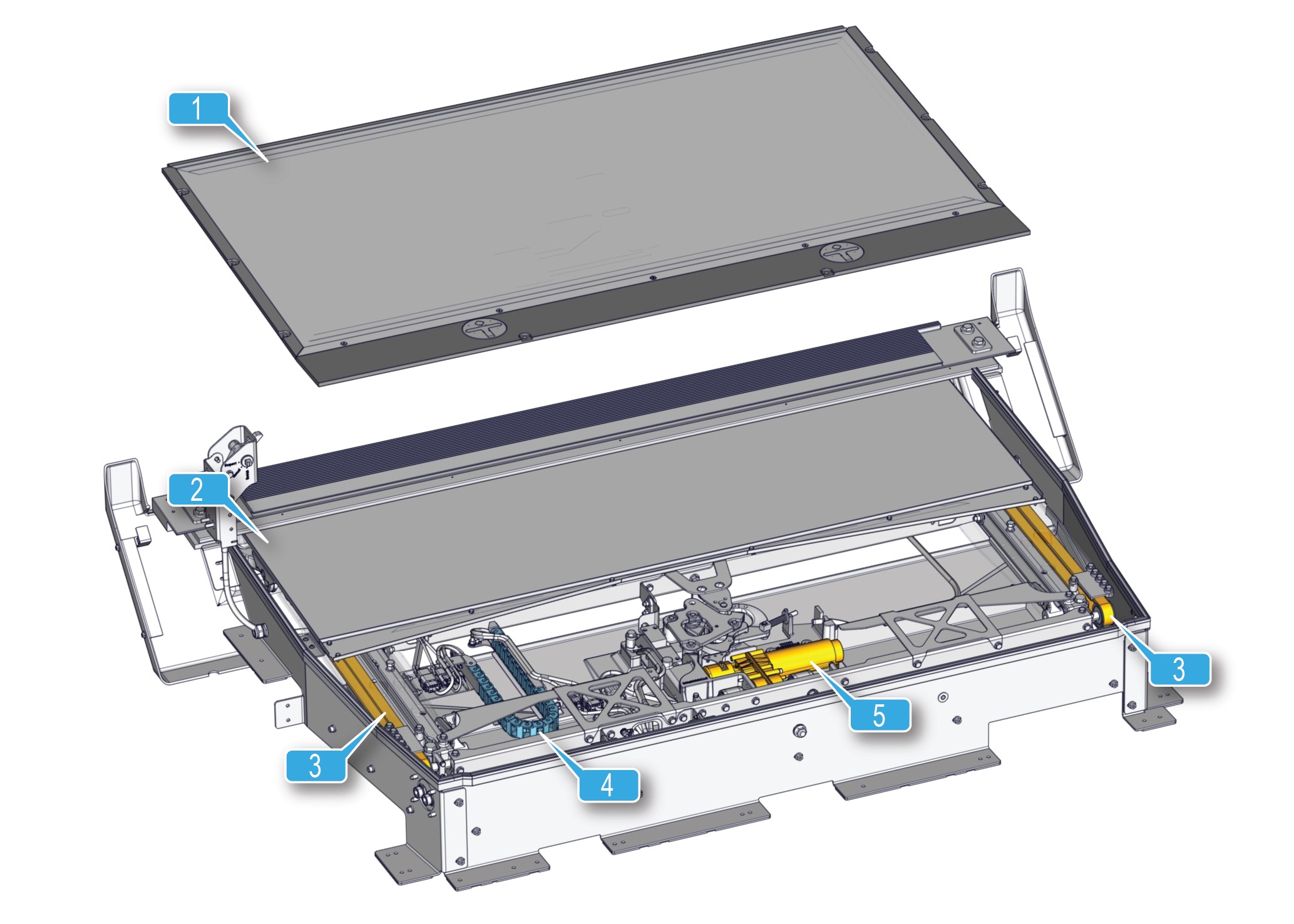 Klizni stepenik, struktura
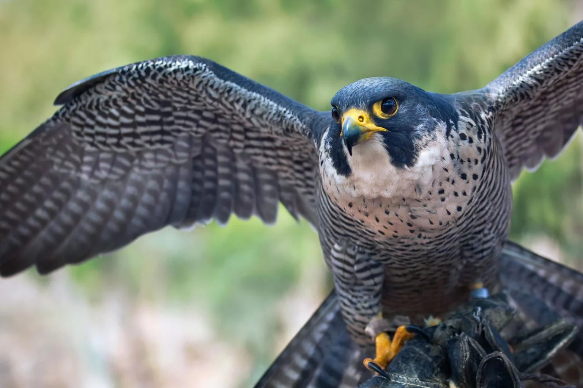 Kočnica
Vozilo je opremljeno sa četiri od sledećih sistema kočnica:
     -  Elektrodinamička kočnica
     -  Pneumatska kočnica točka i disk kočnica vratila
     -  Magnetna šinska kočnica
     -  Parkirna kočnica
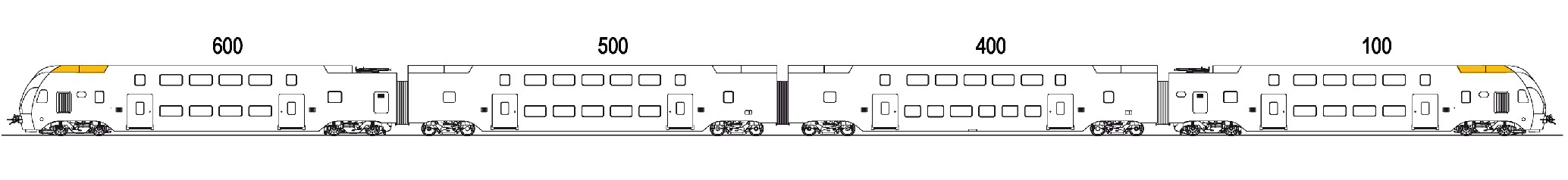 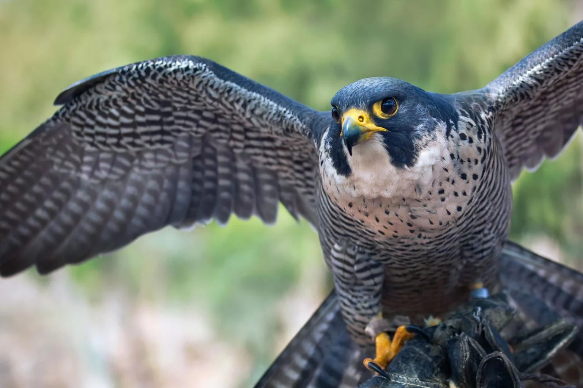 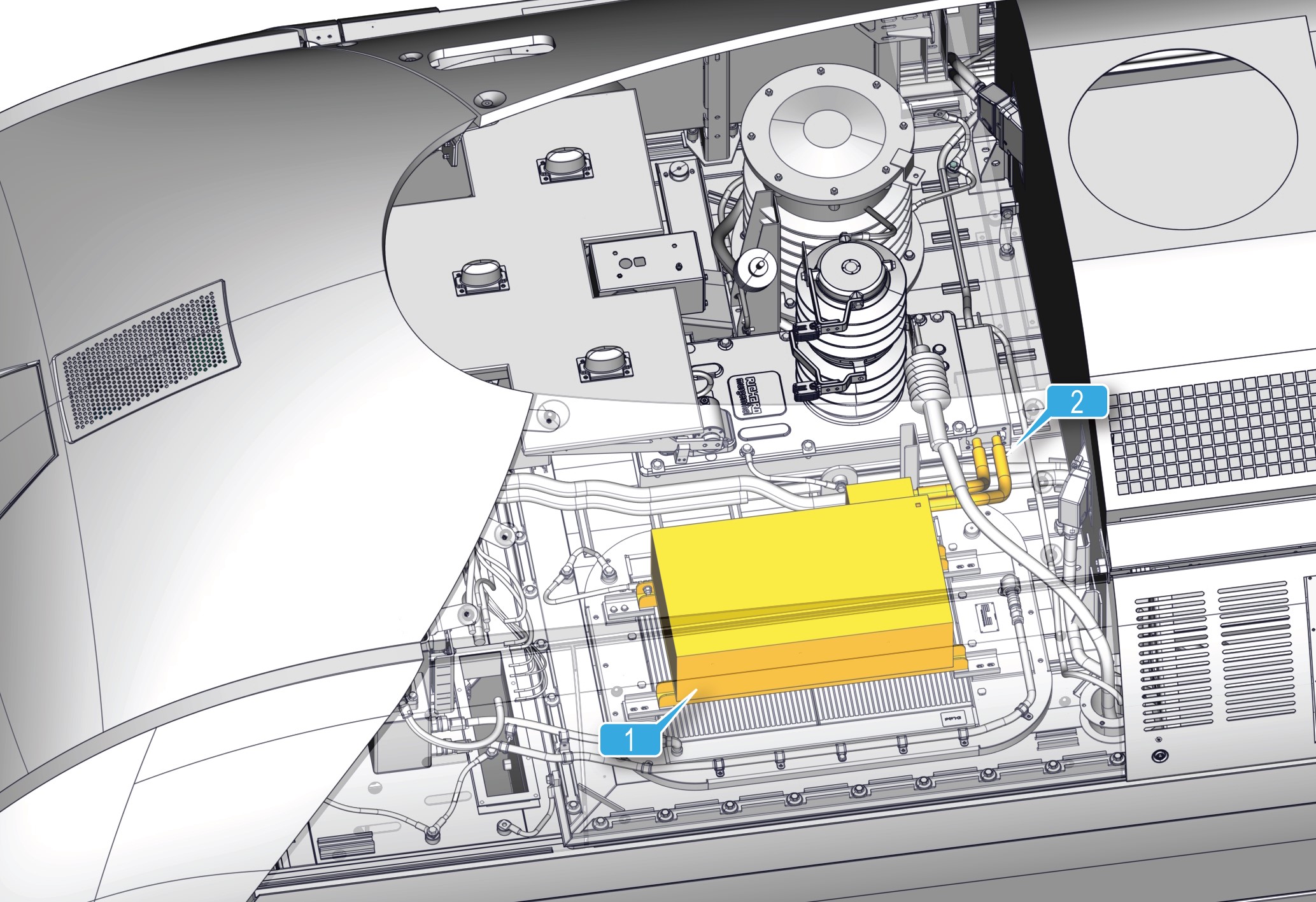 Struktura elektrodinamičke kočnica
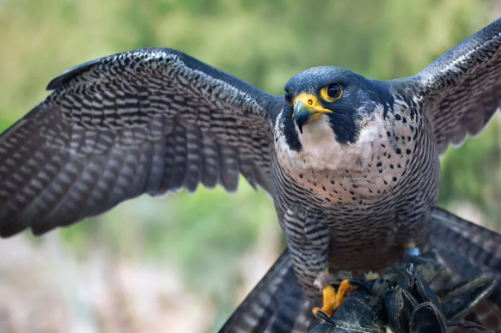 Struktura pneumatske kočnice
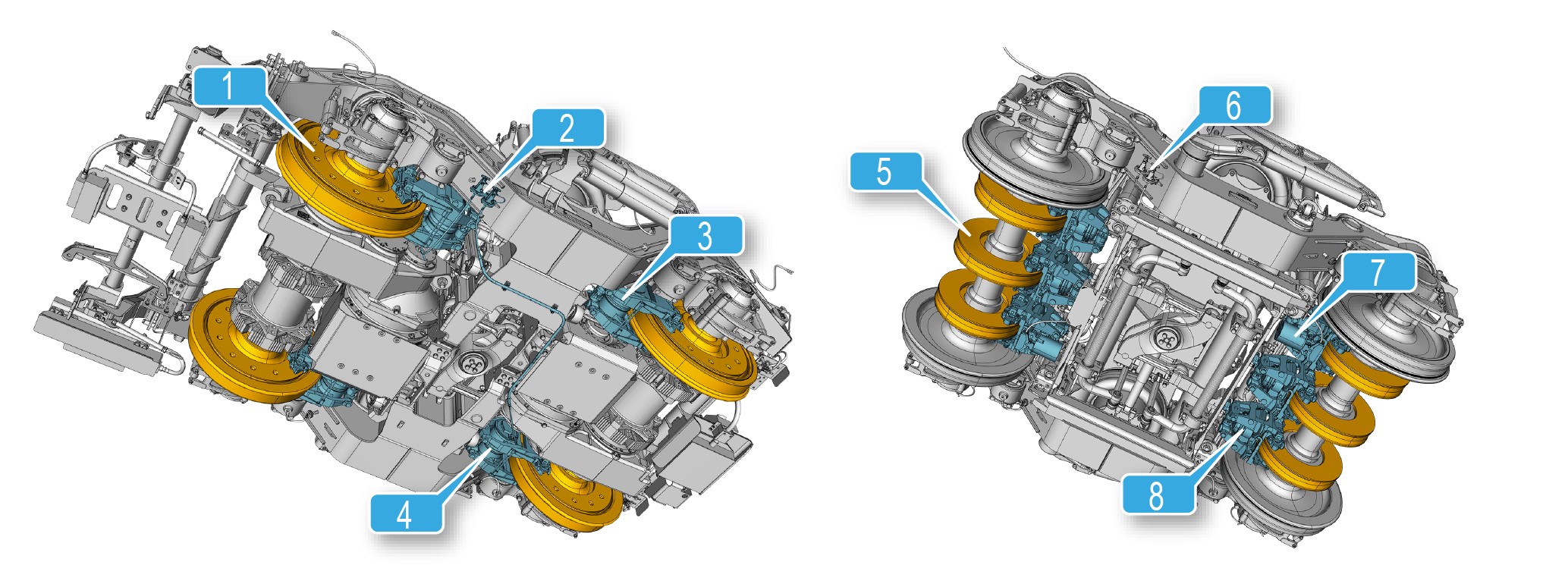 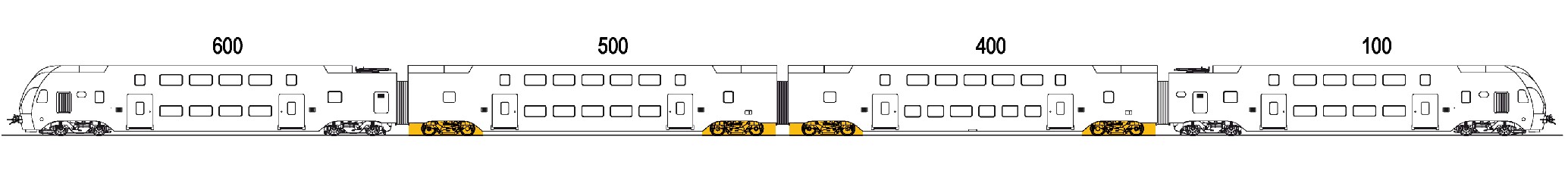 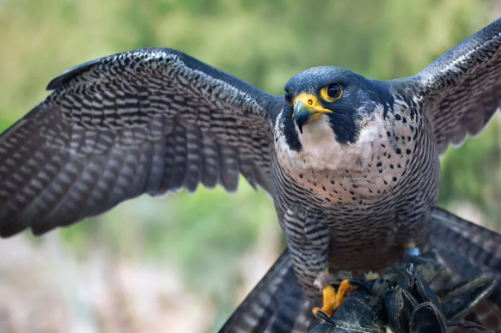 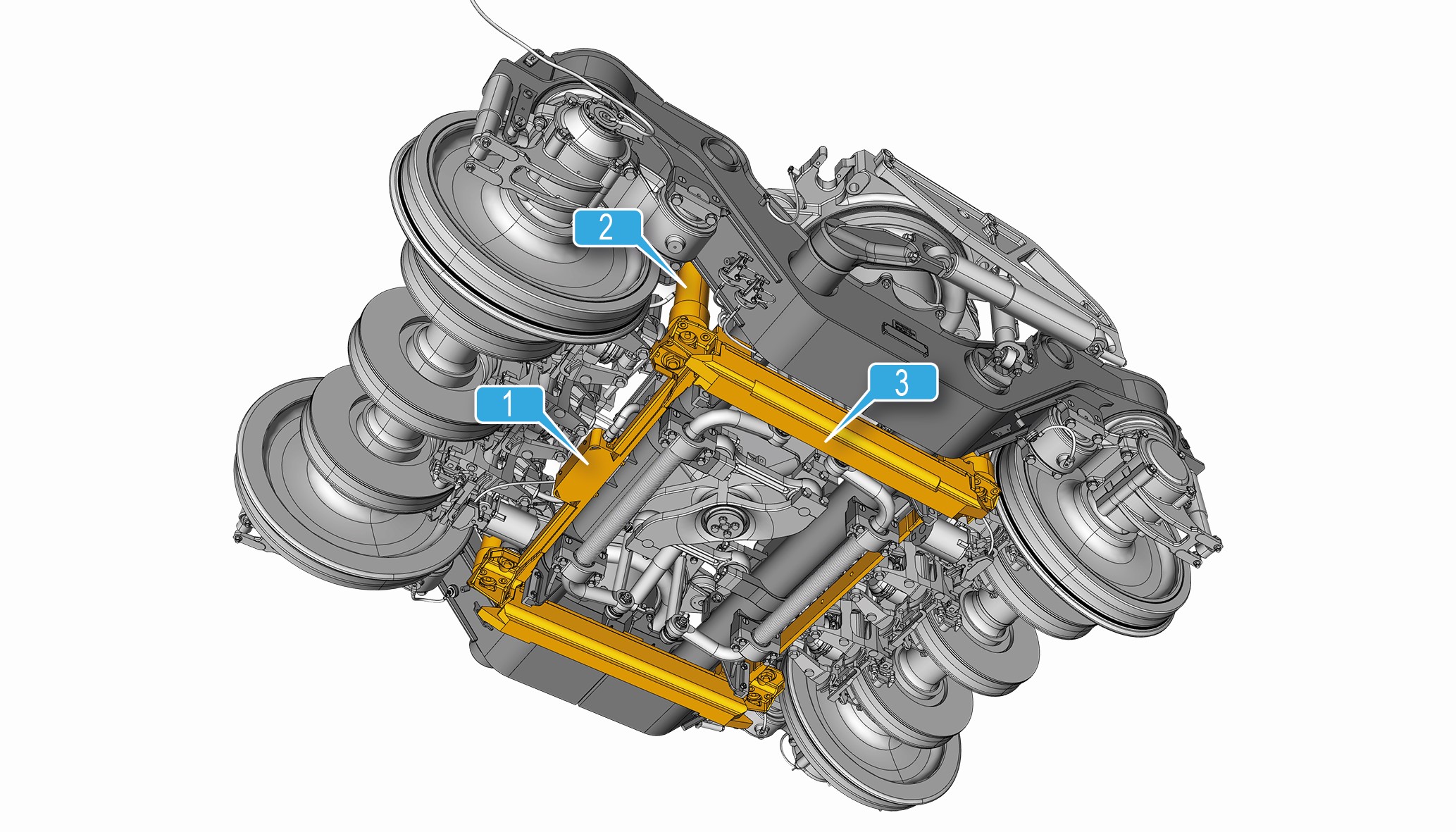 Magnetna šinska kočnica
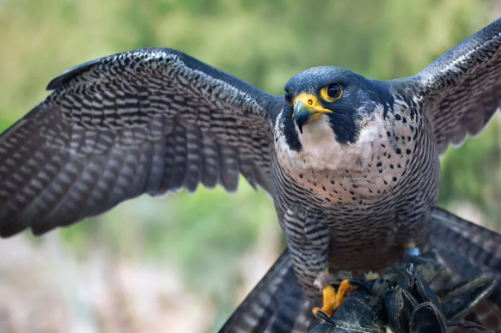 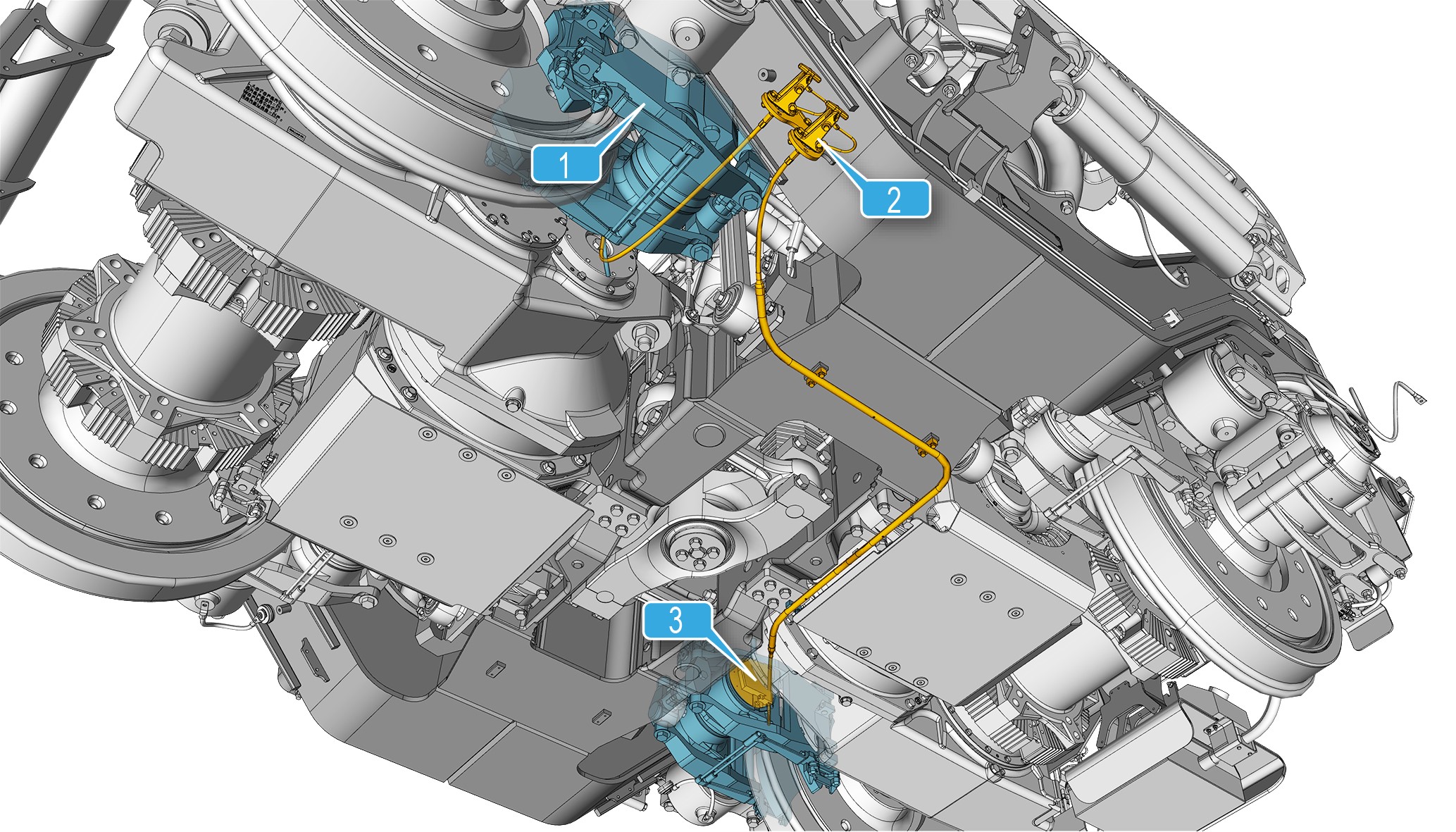 Parkirna kočnica na primeru pogonskog obrtnog postolja
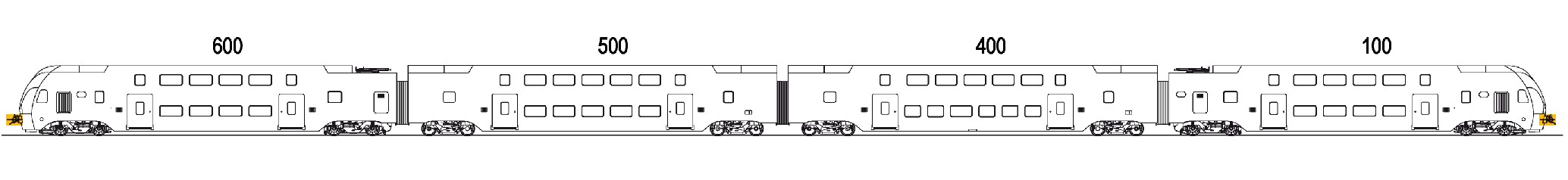 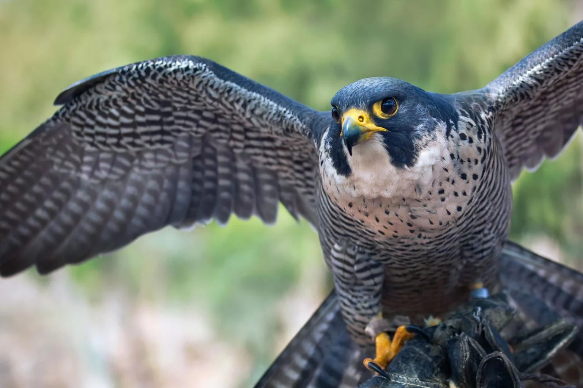 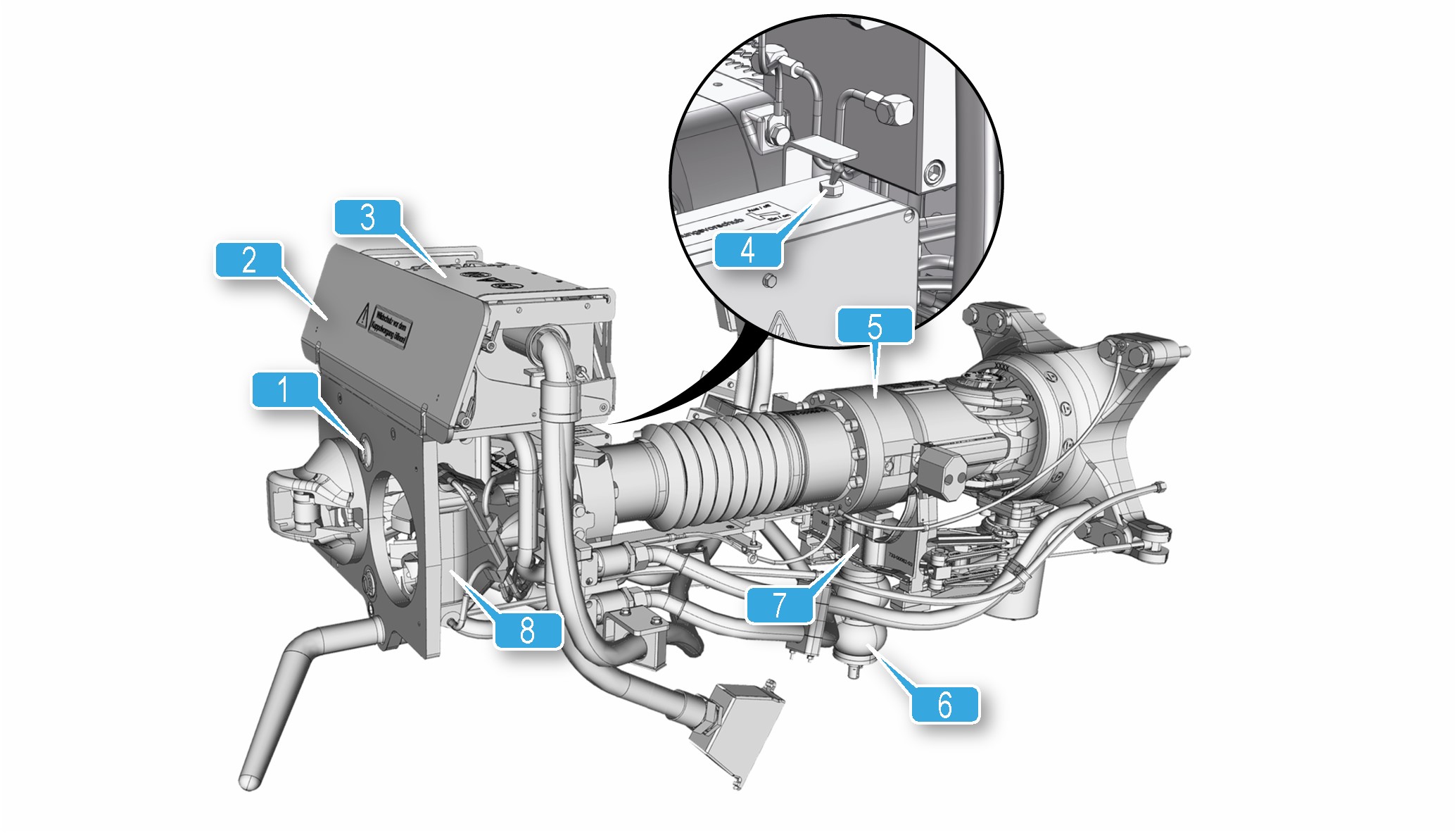 Struktura prednjeg kvačila
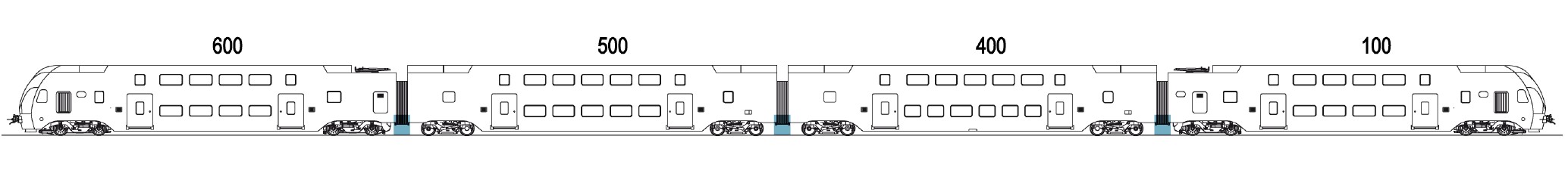 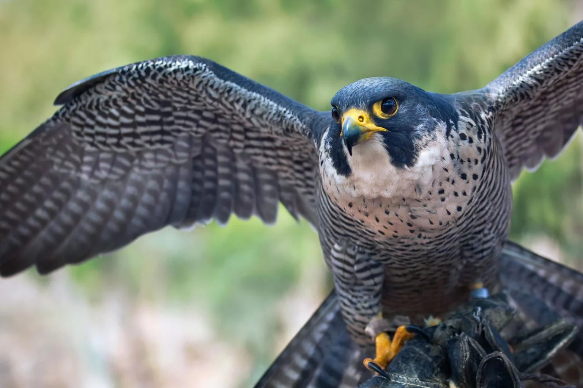 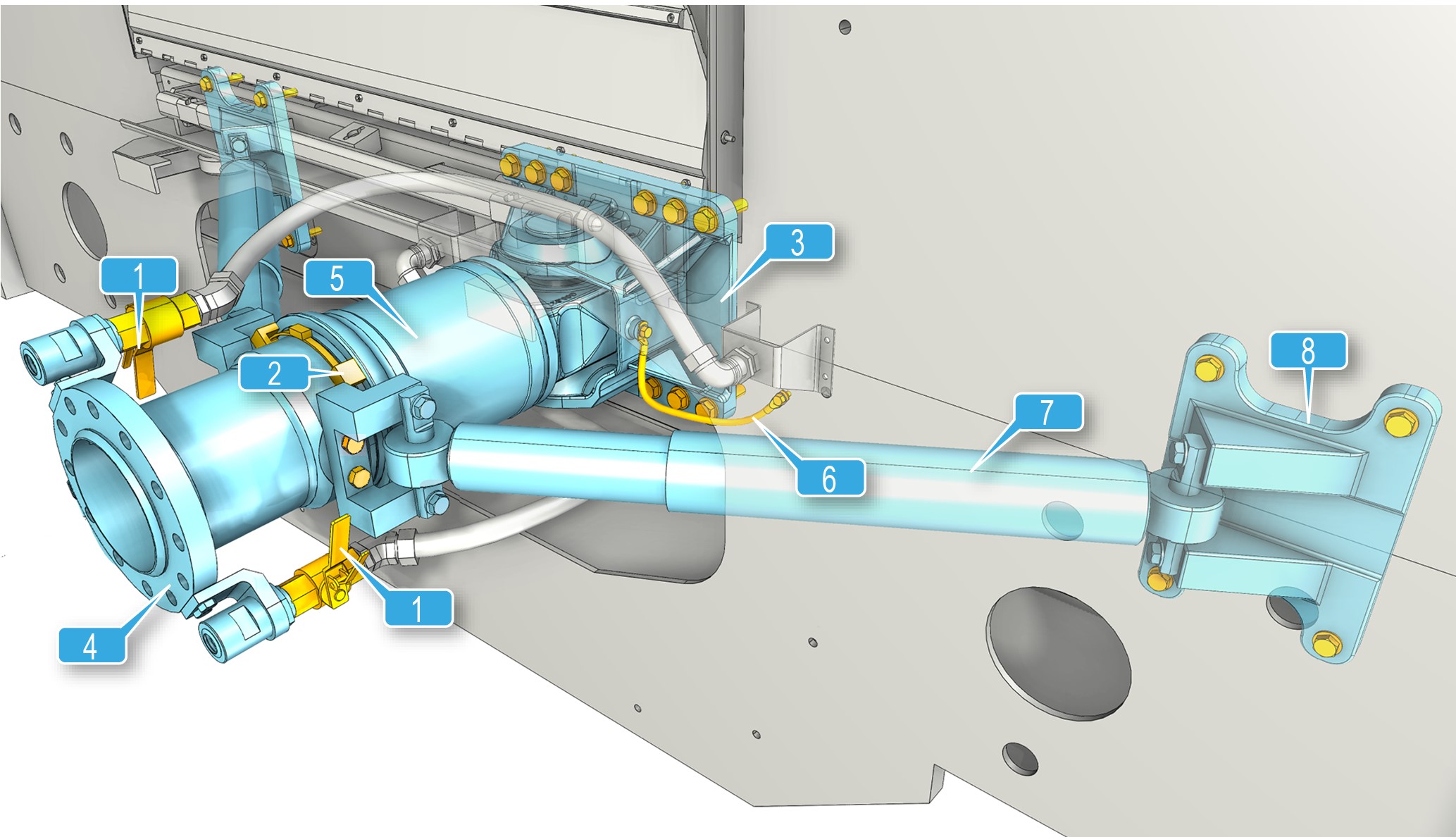 Međukolsko kvačilo sa amortizerom
Ručno razdvajanje
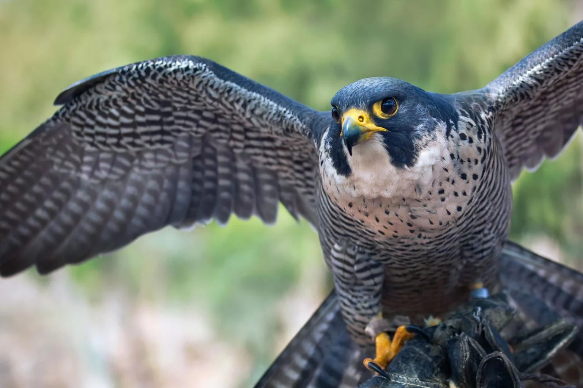 OPREZ
Razdvajanje vozila
Moguće su povrede kao što su slomljene kosti, nagnječenja i modrice!
Kada se razdvajanje vrši na krivini koloseka, uvek stajati na unutrašnjoj
►
strani krivine na sigurnom rastojanju.
►
Pridržavajte se radnih i zakonskih propisa.
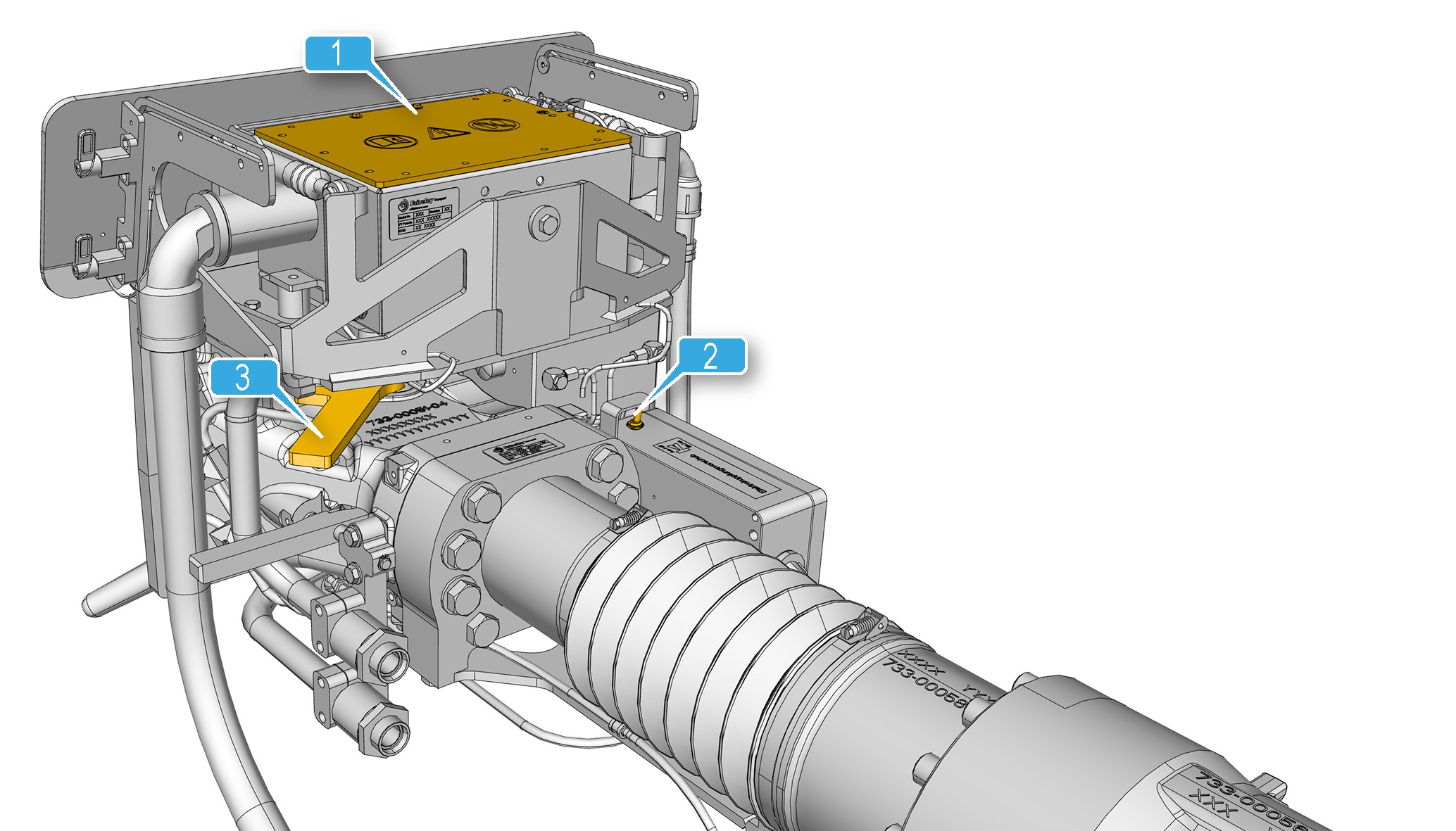 Prednje kvačilo
H V A L A   N A   PA Ž NJ I !